NBI CLE 2016Advanced Issues in Personal Injury Litigation
By Paul Kouri

Tuesday, November 15th

Written Materials available on-line at TravisLawOffice.com
[Speaker Notes: Good morning
Five hours worth of topic 1 ½ hours to present
I’m hoping to lay some foundation for the later speakers to build on
We’re going to be flying this morning, but presentation available on our website at Travislawoffice.com
Legislative and case law update
Sure you all know the federal rules of civil procedure were modified last December (12/2015)]
I. LEGISLATIVE AND CASE LAW UPDATE:A. FEDERAL AND STATE RULES/PROCEDURES UPDATE
A. FEDERAL AND STATE RULES/PROCEDURES UPDATE DECEMBER 2015 CHANGES TO FEDERAL RULES OF CIVIL PROCEDURE
Rule 1:
Modified to specify “parties” should share responsibility with court in administration of justice
[Speaker Notes: Rule 1:
Now states the parties have an obligation to share responsibility with the courts for administration of justice
We’ll see in a minute that is accomplished by adding rule of “Proportionality” applied to scope of discovery]
A. FEDERAL AND STATE RULES/PROCEDURES UPDATE DECEMBER 2015 CHANGES TO FEDERAL RULES OF CIVIL PROCEDURE
Rule 4, Subsection (m)
Presumptive time for serving defendant with summons reduced from 120 days to 90 days
[Speaker Notes: Time for service of summons shortened from 120 days to 90
I wonder if Oklahoma will again change our time for service to match federal]
A. FEDERAL AND STATE RULES/PROCEDURES UPDATE DECEMBER 2015 CHANGES TO FEDERAL RULES OF CIVIL PROCEDURE
Rule 4, Subsection (m)
Presumptive time for serving defendant with summons reduced from 120 days to 90 days
Committee notes recognize shortened presumptive time may increase number of extensions for good cause
[Speaker Notes: Likely to see an increase in “good cause” extensions]
A. FEDERAL AND STATE RULES/PROCEDURES UPDATE DECEMBER 2015 CHANGES TO FEDERAL RULES OF CIVIL PROCEDURE
Rule 16, Subsection (b)(2)
Shortens amount of time for court to issue scheduling order by 30 days (shorter of 120 90 days after any defendant served or 90 60 days of any defendant’s appearance)
[Speaker Notes: Court now issues scheduling order 90 days after service or 60 days after first appearance by a defendant]
A. FEDERAL AND STATE RULES/PROCEDURES UPDATE DECEMBER 2015 CHANGES TO FEDERAL RULES OF CIVIL PROCEDURE
Rule 16, Subsection (b)(2)
Shortens amount of time for court to issue scheduling order by 30 days (shorter of 120 90 days after any defendant served or 90 60 days of any defendant’s appearance)
As with change to Rule 4, this presumptive time may be extended by court for good cause
[Speaker Notes: May be extended for good cause]
A. FEDERAL AND STATE RULES/PROCEDURES UPDATE DECEMBER 2015 CHANGES TO FEDERAL RULES OF CIVIL PROCEDURE
Rule 16, Subsection (b)(2)
Shortens amount of time for court to issue scheduling order by 30 days (shorter of 120 90 days after any defendant served or 90 60 days of any defendant’s appearance)
As with change to Rule 4, this presumptive time may be extended by court for good cause
Practically, change may accelerate early case schedule
[Speaker Notes: As if we didn’t already move fast enough in federal court—hold on to your hats]
A. FEDERAL AND STATE RULES/PROCEDURES UPDATE DECEMBER 2015 CHANGES TO FEDERAL RULES OF CIVIL PROCEDURE
Rule 16, Subsection (b)(3)
Amended to say scheduling order may include requirements for preservation of electronically stored information (ESI) and agreements between parties made pursuant to Federal Rule of Evidence (FRE) 502
[Speaker Notes: Adds language authorizing SO to address E discovery 
And agreements between the parties pertaining to privilege]
A. FEDERAL AND STATE RULES/PROCEDURES UPDATE DECEMBER 2015 CHANGES TO FEDERAL RULES OF CIVIL PROCEDURE
Rule 16, Subsection (b)(3)
Amended to say scheduling order may include requirements for preservation of electronically stored information (ESI) and agreements between parties made pursuant to Federal Rule of Evidence (FRE) 502
Also says court may require any discovery motion to be preceded with request for conference with court
[Speaker Notes: Allows (but does not require court order that a party wishing to file a discovery motion first request a conference with the court
Notes say the conferences can allow judge to dispose of discovery disputes without delay and cost of a formal motion]
A. FEDERAL AND STATE RULES/PROCEDURES UPDATE DECEMBER 2015 CHANGES TO FEDERAL RULES OF CIVIL PROCEDURE
Rule 26, Subsection (b)(1)
Four changes made to Scope of Discovery
[Speaker Notes: Rule 26 always gets the most attention]
A. FEDERAL AND STATE RULES/PROCEDURES UPDATE DECEMBER 2015 CHANGES TO FEDERAL RULES OF CIVIL PROCEDURE
Rule 26, Subsection (b)(1)
First, proportionality factors “restored”
[Speaker Notes: Proportionality is not an entirely new concept to the rules
1987: could limit discovery that was “unduly burdensome and expensive”
1993: consider whether “burden or expense outweighs likely benefit”
2000: additional limits
Now, in light of enormous burden imposed with E discovery, rule goes farther (apparently):]
A. FEDERAL AND STATE RULES/PROCEDURES UPDATE DECEMBER 2015 CHANGES TO FEDERAL RULES OF CIVIL PROCEDURE
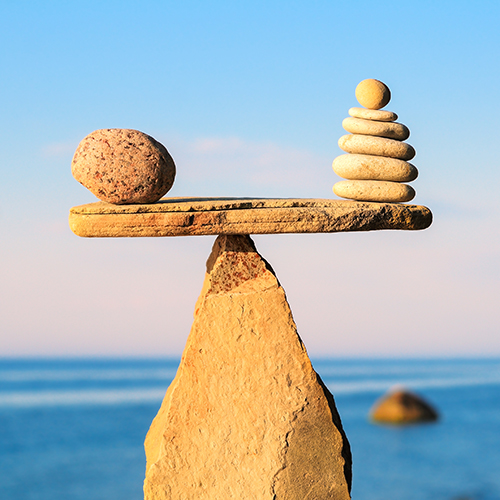 A. FEDERAL AND STATE RULES/PROCEDURES UPDATE DECEMBER 2015 CHANGES TO FEDERAL RULES OF CIVIL PROCEDURE
Rule 26, Subsection (b)(1)
Proportionality Factors include:
(a) importance of issues at stake
(b) amount in controversy
(c) parties’ relative access to information
(d) parties’ resources
(e) importance of discovery in deciding issue
(f) weighing costs/benefits of discovery
[Speaker Notes: Must be proportional to the needs of the case
6 factors: importance of issue; amount in controversy; parties’ relative access to information; parties’ resources; importance of he discovery to the case;
cost/benefit analysis
Notes state no one factor outweighs rest]
A. FEDERAL AND STATE RULES/PROCEDURES UPDATE DECEMBER 2015 CHANGES TO FEDERAL RULES OF CIVIL PROCEDURE
Rule 26, Subsection (b)(1)
Second, language related to source of information in discovery deleted
[Speaker Notes: Language about discoverability of “existence, description, nature, custody, condition and location of documents removed.
Notes say information remains discoverable, but so entrenched in practice, rules do not require exhaustive examples]
A. FEDERAL AND STATE RULES/PROCEDURES UPDATE DECEMBER 2015 CHANGES TO FEDERAL RULES OF CIVIL PROCEDURE
Rule 26, Subsection (b)(1)
Third, language regarding court’s ability to order discovery of relevant subject matter deleted
[Speaker Notes: language regarding court’s ability to order discovery of relevant subject matter deleted as extraneous
Notes say provision rarely invoked and proportional discovery fulfills role]
A. FEDERAL AND STATE RULES/PROCEDURES UPDATE DECEMBER 2015 CHANGES TO FEDERAL RULES OF CIVIL PROCEDURE
Rule 26, Subsection (b)(1)
Fourth, phrase “reasonably calculated to lead to the discovery of admissible evidence” deleted
[Speaker Notes: phrase “reasonably calculated to lead to the discovery of admissible evidence” deleted
This language was designed to prevent objections to relevancy on the basis of admissibility
But misinterpreted as a limit on scope of discovery
Be sure to update your little stock objects to remove the “not reasonably calculated …” objection]
A. FEDERAL AND STATE RULES/PROCEDURES UPDATE DECEMBER 2015 CHANGES TO FEDERAL RULES OF CIVIL PROCEDURE
Rule 26, Subsection (d)(2)
Either party may issue Rule 34 document request 21 days after service of summons and complaint
[Speaker Notes: Either party may now issue requests for production 21 days after service of summons and complaint
Not considered served until time of discovery conference, but supposed to focus the issues for discussion at the discovery conference
Thought likely to have some effect on shaping expected “litigation holds” also]
A. FEDERAL AND STATE RULES/PROCEDURES UPDATE DECEMBER 2015 CHANGES TO FEDERAL RULES OF CIVIL PROCEDURE
Rule 26, Subsection (f)(3)
Discovery plans must now state party’s view on preservation of ESI and whether they want court to enter order following agreement reached pursuant to FRE 502
[Speaker Notes: Blah, blah, blah
I just don’t get very excited about ESI in my practice]
A. FEDERAL AND STATE RULES/PROCEDURES UPDATE DECEMBER 2015 CHANGES TO FEDERAL RULES OF CIVIL PROCEDURE
Rule 26, Subsection (f)(3)
FRE 502(e) allows limitations on waivers due to inadvertent disclosure of attorney work product and attorney-client communications
[Speaker Notes: Adds limitation to waivers of privilege from inadvertent disclosure]
A. FEDERAL AND STATE RULES/PROCEDURES UPDATE DECEMBER 2015 CHANGES TO FEDERAL RULES OF CIVIL PROCEDURE
Rules 30, 31, 33
Amended to reflect proportionality changes to 26(b)(1)
A. FEDERAL AND STATE RULES/PROCEDURES UPDATE DECEMBER 2015 CHANGES TO FEDERAL RULES OF CIVIL PROCEDURE
Rule 34, Subsection (b)(2)
Amendments narrow objections party can make to document requests
[Speaker Notes: Amendments narrow objections party can make to document requests
Objections must now be stated “with specificity” 
Allows common practice of response that party will produce copies of documents, but says must be produced no later than time specified in request or within reasonable time specified in response]
A. FEDERAL AND STATE RULES/PROCEDURES UPDATE DECEMBER 2015 CHANGES TO FEDERAL RULES OF CIVIL PROCEDURE
Rule 34, Subsection (b)(2)
Lastly, objections to document requests must state whether responsive materials withheld on basis of objection
[Speaker Notes: Now must state whether responsive material withheld on basis of the objection
That is not always clear when you get an objection
Particularly where there is an objection with the “notwithstanding said objection  . . . “]
A. FEDERAL AND STATE RULES/PROCEDURES UPDATE DECEMBER 2015 CHANGES TO FEDERAL RULES OF CIVIL PROCEDURE
Rule 37, Subsection (e)
2015 amendments overhaul 2006 version of Federal Rules related to party’s failure to preserve ESI
[Speaker Notes: Who likes Rule 37?
2015 amendments overhaul 2006 language regarding failure to preserve ESI
New version takes affirmative approach, stating what courts can do, rather than what they cannot]
A. FEDERAL AND STATE RULES/PROCEDURES UPDATE DECEMBER 2015 CHANGES TO FEDERAL RULES OF CIVIL PROCEDURE
Rule 37, Subsection (e)
Court may take action when:
(1) lost information electronically stored
(2) type of ESI should have been preserved in anticipation or conduct of litigation 
(3) ESI lost because party failed to take reasonable steps to preserve it
(4) lost ESI information cannot be restored or replaced though additional discovery
[Speaker Notes: Court may take action when:
(1) lost information electronically stored
(2) type of ESI should have been preserved in anticipation or conduct of litigation 
(3) ESI lost because party failed to take reasonable steps to preserve it
(4) lost ESI information cannot be restored or replaced though additional discovery]
A. FEDERAL AND STATE RULES/PROCEDURES UPDATE DECEMBER 2015 CHANGES TO FEDERAL RULES OF CIVIL PROCEDURE
Rule 37, Subsection (e)
Upon finding court could take action, court must determine whether:
(a) party who lost ESI acted with intent to deprive other party of ESI’s use in litigation or 
(b) whether loss was simply prejudicial to other party, but not intended as such
[Speaker Notes: Once the court determines ESI was lost, must then decide if the loss was intentional
If so, court may order party and attorney flogged]
A. FEDERAL AND STATE RULES/PROCEDURES UPDATE DECEMBER 2015 CHANGES TO FEDERAL RULES OF CIVIL PROCEDURE
Rule 37, Subsection (e)
If court determines party acted with intent in losing ESI, it may take more punitive measures of:
(1) presuming lost information was unfavorable to responsible party
(2) instructing jury it may or must presume information unfavorable to party responsible for loss, or 
(3) dismissing action or ordering default judgment
[Speaker Notes: If intentional, bad things happen
court may:
(1) presume lost information was unfavorable
(2) instruct jury it may or must presume information unfavorable to party responsible for loss, or 
(3) dismiss action or order default judgment]
A. FEDERAL AND STATE RULES/PROCEDURES UPDATE DECEMBER 2015 CHANGES TO FEDERAL RULES OF CIVIL PROCEDURE
Rule 37, Subsection (e)
Prejudicial loss of ESI due to party’s negligence does not give rise to inference against party, but court may order such measures as are necessary to cure prejudicial effect
[Speaker Notes: Negligent loss of ESI does not give rise to negative inference, but court has power to cure the prejudicial effect
(a) forbidding party that failed to preserve information from putting on certain evidence
(b) permitting parties to present evidence and argument to jury regarding loss of ESI, or 
(c) giving jury instruction to assist in evaluation of lost ESI]
A. FEDERAL AND STATE RULES/PROCEDURES UPDATE DECEMBER 2015 CHANGES TO FEDERAL RULES OF CIVIL PROCEDURE
Rule 55, Subsection (c)
Amended to reflect distinction between default judgment where court has not directed entry of final judgment under Rule 54(b) and final judgment subject to stricter demands under Rule 60(b)
A. FEDERAL AND STATE RULES/PROCEDURES UPDATE DECEMBER 2015 CHANGES TO FEDERAL RULES OF CIVIL PROCEDURE
Rule 84
Before 2015 amendments, this provision provided forms to illustrate “simplicity and brevity of statements which the rules contemplate”
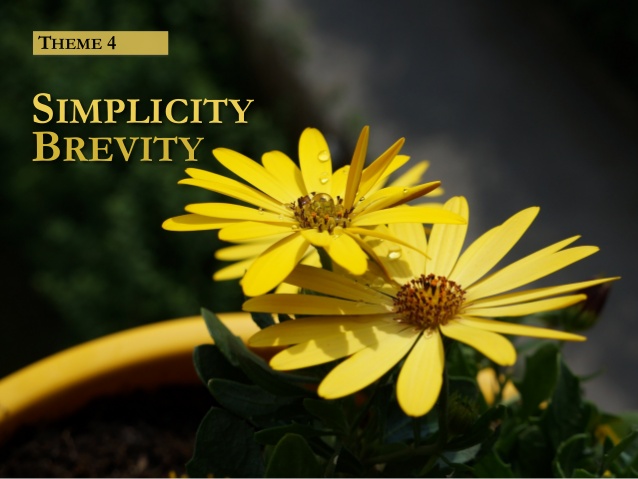 [Speaker Notes: Rule 84 “Forms” are gone because they are no longer needed.]
A. FEDERAL AND STATE RULES/PROCEDURES UPDATE FRCP DOES NOT APPLY IN OKLAHOMA COURTS
FEDERAL RULES OF CIVIL PROCEDURE IN OKLAHOMA STATE COURT
Pierson v. Joplin, 2016 OK 40, ---P.3d---, Negative Ghost Rider, the pattern is full . . .
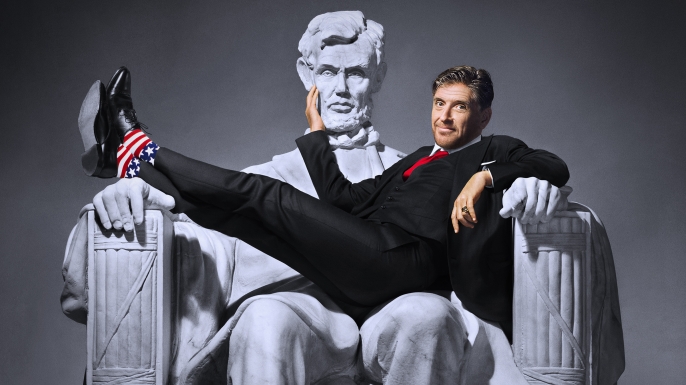 [Speaker Notes: How many of you have wondered whether the federal rules apply in state court
Don’t raise your hand
Pierson v. Joplin answers this burning question]
A. FEDERAL AND STATE RULES/PROCEDURES UPDATE FEDERAL RULES OF EVIDENCECHANGES TO FEDERAL RULES OF EVIDENCE IN THE LAST 3 YEARS
Rule 803, Hearsay Objections
Puts burden on objecting party to prove lack of trustworthiness of exceptions pertaining to “Business Records, “Lack of Records,” and “Public Records”
[Speaker Notes: CHANGES TO THE FEDERAL RULES OF EVIDENCE IN THE LAST 3 YEARS
Rule 803, Hearsay Objections
Puts burden on objecting party to prove lack of trustworthiness of exceptions pertaining to “Business Records, “Lack of Records,” and “Public Records”]
A. FEDERAL AND STATE RULES/PROCEDURES UPDATE FEDERAL RULES OF EVIDENCE CHANGES TO FEDERAL RULES OF EVIDENCE IN THE LAST 3 YEARS
Rule 801, Subsection, Year: 2014 
Allows prior consistent statement “to rehabilitate a declarant’s credibility as a witness”
[Speaker Notes: Rule 801, Subsection, Year: 2014 
Amendment allows for use of prior consistent statement “to rehabilitate the declarant’s credibility as a witness” when necessary to rebut challenge to witness’s credibility]
A. FEDERAL AND STATE RULES/PROCEDURES UPDATE FEDERAL RULES OF EVIDENCE APPLICATION OF OKLAHOMA’S 12 O.S. §3009.1 IN FEDERAL COURT
Statute is state evidentiary rule saying (under certain circumstances) in personal injury case, plaintiff may only introduce evidence of amount of medical bills paid (or liened), rather than full, billed amounts
[Speaker Notes: Everyone familiar with “paid versus incurred statute.” says if some source such as health insurance or medicare has paid medical bills in a personal injury case the plaintiff may only introduce evidence of the amounts paid
Keep in mind there are some procedural burdens (of course we don’t really know whose burden they are)
Incidentally, the OK Sup. Court recently upheld the constitutionality of 3009.1 in Lee v. Bueno]
A. FEDERAL AND STATE RULES/PROCEDURES UPDATE FEDERAL RULES OF EVIDENCE APPLICATION OF OKLAHOMA’S 12 O.S. §3009.1 IN FEDERAL COURT
Paid versus Incurred
Procedural or substantive
[Speaker Notes: Even though evidentiary rules are usually considered procedural, so that a federal court in diversity would not apply the statute, 3009.1, is 3009.1 a substantive law in the guise of a procedural rule?
Weight of authority, though, suggests collateral source rule operates as “substantive” rather than “procedural” rule of law
So we’d expect this modification to the collateral source rule would as well]
A. FEDERAL AND STATE RULES/PROCEDURES UPDATE FEDERAL RULES OF EVIDENCE APPLICATION OF OKLAHOMA’S 12 O.S. §3009.1 IN FEDERAL COURT
Not much guidance
Compton v. Hale, (E.D) and Brown v. USA Truck, Inc. (W.D.) filed before statute went into effect, say would apply if claims had arisen later
Hodge v. Stan Koch & Sons Trucking, Inc., court did not get to the answer
[Speaker Notes: Few federal cases have touched on conflict between collateral source rule and 12 O.S. §3009.1
Compton v. Hale, (E.D) and Brown v. USA Truck, Inc. (W.D.) filed before statute went into effect, say would apply if claims had arisen later
Hodge v. Stan Koch & Sons Trucking, Inc., court did not get to the question because the Defendant had first to meet the requirement in the rule of getting statements from the providers that they would accept the amounts paid as payment in full
No case provides definitive answer to questions of applicability of §3009.1 in federal court—but as they say, if I were a betting man, I’d bet that it will]
A. FEDERAL AND STATE RULES/PROCEDURES UPDATE FEDERAL RULES OF EVIDENCE APPLICATION OF OKLAHOMA’S 12 O.S. §3009.1 IN FEDERAL COURT
Constitutionality of 12 O.S. § 3009.1 questioned in: Christian v. Lee and Lee v. Bueno.
[Speaker Notes: Update: we have a decision and it wasn’t very close
Seven Supremes ruled the statute was constitutional]
A. FEDERAL AND STATE RULES/PROCEDURES UPDATE FEDERAL RULES OF EVIDENCE DISCLOSURE OF TREATING DOCTOR “EXPERT OPINION” IN FEDERAL COURT
Rule 26 requires disclosure of any witness who will present evidence under Federal Rule of Evidence 702, 703, or 705
[Speaker Notes: What about disclosure of treating doctor “expert opinion”?
Rule 26 requires disclosure of any witness who will present evidence under Federal Rule of Evidence 702, 703, or 705
But do all “Experts” have to provide a written Rule 26 report
We run into this question in PI cases where we want to use a treating physician to also testify about what other physicians did, about causation, permanency, or need for future car
Those all require expert opinion testimony]
A. FEDERAL AND STATE RULES/PROCEDURES UPDATE FEDERAL RULES OF EVIDENCE DISCLOSURE OF TREATING DOCTOR “EXPERT OPINION” IN FEDERAL COURT
(B) Witnesses Who Must Provide a Written Report
Unless otherwise stipulated or ordered by court, this disclosure must be accompanied by written report—prepared and signed by witness—if witness is one retained or specially employed to provide expert testimony in case or one whose duties as party’s employee regularly involve giving expert testimony
[Speaker Notes: Rules say if the expert testimony comes from one retained specifically to provide expert testimony or is an employee of the presenting party
But what about our treating physicians?]
A. FEDERAL AND STATE RULES/PROCEDURES UPDATE FEDERAL RULES OF EVIDENCE DISCLOSURE OF TREATING DOCTOR “EXPERT OPINION” IN FEDERAL COURT
(C) Witnesses Who Do Not Provide a Written Report
Unless otherwise stipulated or ordered by court, if witness is not required to provide written report, this disclosure must state:
(i) subject matter on which witness is expected to present evidence under Federal Rule of Evidence 702, 703, or 705; and
(ii) summary of facts and opinions to which witness is expected to testify
[Speaker Notes: Even if the witness need not prepare a written report, the rules still requires special disclosure of 
The (i) subject matter on which witness is expected to present evidence under Federal Rule of Evidence 702, 703, or 705; and
(ii) A summary of facts and opinions to which witness is expected to testify]
A. FEDERAL AND STATE RULES/PROCEDURES UPDATE FEDERAL RULES OF EVIDENCE DISCLOSURE OF TREATING DOCTOR “EXPERT OPINION” IN FEDERAL COURT
To be safe we make disclosure on both expert witness list and regular witness list, so far without ill effect:
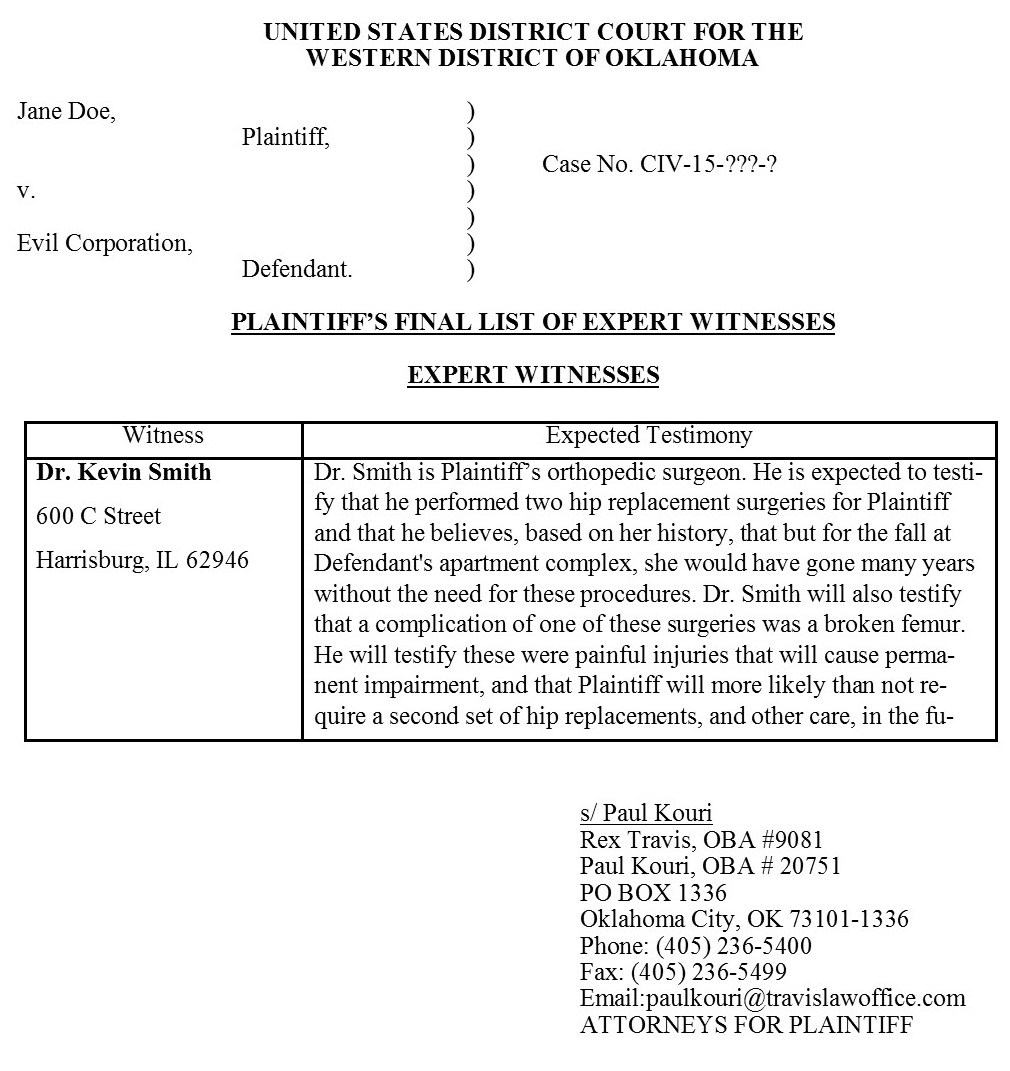 [Speaker Notes: So, if witness is expert hired for litigation, they must prepare Rule 26 report
If not hired for purposes of litigation, but will offer “expert testimony” (“hybrid” testimony) need not prepare report, but must still disclose subject matter and facts and opinions they will offer
Beware: cases out there saying treating physicians do not require any special disclosures
Rule changed since then to make clear: all witnesses who offer 700s Rules testimony must be specially disclosed]
A. FEDERAL AND STATE RULES/PROCEDURES UPDATE OKLAHOMA CHANGESRECENT CHANGES TO OKLAHOMA RULES OF CIVIL PROCEDURE (12 O.S. 2015-2016)
Title 12, Section §3009.1, Year: 2015
“Paid versus Incurred”
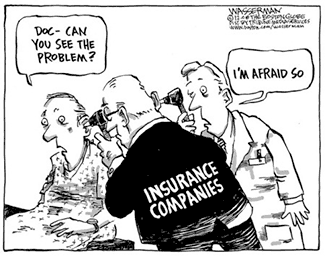 [Speaker Notes: New (ish) rule of evidence limits introduction of medical expenses as element of damages to amount actually paid by injured party and health insurer, rather than full amount billed by health care providers
Very poorly written, still, even in the new and improved version]
A. FEDERAL AND STATE RULES/PROCEDURES UPDATE OKLAHOMA CHANGES RECENT CHANGES TO OKLAHOMA RULES OF CIVIL PROCEDURE (12 O.S. 2015-2016)
Title 12, Section §3009.1, Year: 2015
“Paid versus Incurred” 
Now includes ambulance, drug and “similar bills”
[Speaker Notes: Language related to scope of rule in Subsection A broadened to include “any services in the treatment of the injured party, including doctor bills, hospital bills, ambulance service bills, drug and other prescription bills, and similar bills”]
A. FEDERAL AND STATE RULES/PROCEDURES UPDATE OKLAHOMA CHANGES RECENT CHANGES TO OKLAHOMA RULES OF CIVIL PROCEDURE (12 O.S. 2015-2016)
Title 12, Section §3009.1, Year: 2015 
Limited to Medicare reimbursement rates in effect at time of injury, when no payment made
[Speaker Notes: Uses Medicare reimbursement rates in effect at time of injury, “not the amounts billed” admissible when no payment made]
A. FEDERAL AND STATE RULES/PROCEDURES UPDATE OKLAHOMA CHANGES RECENT CHANGES TO OKLAHOMA RULES OF CIVIL PROCEDURE (12 O.S. 2015-2016)
Title 12, Section §3009.1, Year: 2015 
Now “sworn testimony” satisfies the burden of proving provider will accept payment made as payment in full
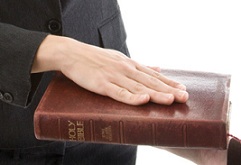 [Speaker Notes: Amended §3009.1(B) also provides either “sworn testimony” or “signed statement,” may be used to prove provider will accept payment at Medicare reimbursement rate, where earlier version allowed only “signed statement” 
Phrase “in consideration of the patient’s efforts to collect the funds to pay the provider,” removed]
A. FEDERAL AND STATE RULES/PROCEDURES UPDATE OKLAHOMA CHANGES RECENT CHANGES TO OKLAHOMA RULES OF CIVIL PROCEDURE (12 O.S. 2015-2016)
Title 12, Section §3009.1, Year: 2015 
If no payment or “acknowledgements” obtained by PTC, amounts billed are admissible
[Speaker Notes: If no payment or “acknowledgements” obtained by PTC, amounts billed are admissible
This would seem to tell us the burden to provide the statements is on the Defendant
Some judges had held that a plaintiff wishing to put in medical bills had to obtain and provide the limiting statements]
A. FEDERAL AND STATE RULES/PROCEDURES UPDATE OKLAHOMA CHANGES RECENT CHANGES TO OKLAHOMA RULES OF CIVIL PROCEDURE (12 O.S. 2015-2016)
Title 12, Section §3225.1, Year: 2015 
New provision to Discovery Code for appointment of “Discovery Masters”
[Speaker Notes: Entirely new provision to Discovery Code providing for appointment of “Discovery Masters” and specifying extent of authority granted to those masters]
A. FEDERAL AND STATE RULES/PROCEDURES UPDATE OKLAHOMA CHANGES RECENT CHANGES TO OKLAHOMA RULES OF CIVIL PROCEDURE (12 O.S. 2015-2016)
Title 12, Section §3225.1, Year: 2015 
New provision to Discovery Code for appointment of “Discovery Masters
Mirrors FRCP
[Speaker Notes: Statute largely follows Fed. R. Civ. P. 53 in effort to make Oklahoma civil procedure more compatible with Federal Rules]
Title 12, Section §3225.1, Year: 2015 
New provision to Discovery Code for appointment of “Discovery Masters
Mirrors FRCP
Helps to control abusive discovery tactics
[Speaker Notes: Helps to control abusive discovery tactics by removing ability of litigants to withhold consent
allows court to apportion costs of discovery master according to parties’ ability to pay and relative responsibility for discovery dispute that required appointment]
A. FEDERAL AND STATE RULES/PROCEDURES UPDATE OKLAHOMA CHANGES RECENT CHANGES TO OKLAHOMA RULES OF CIVIL PROCEDURE (12 O.S. 2015-2016)
Title 12, Section §3225.1, Year: 2015 
Order appointing discovery master must state:
(1) requirement master proceed with all reasonable diligence
(2) master’s duties
(3) circumstances under which master may engage in ex parte communications with parties
(4) limitations on discovery master’s communications with court
(5) nature of materials to be preserved and filed as part of discovery master’s record
(6) time limits and other procedures for court to review master’s findings
(7) basis, means, and procedures for paying master
[Speaker Notes: Sets out what must be in every order appointing discovery master]
A. FEDERAL AND STATE RULES/PROCEDURES UPDATE OKLAHOMA CHANGES RECENT CHANGES TO OKLAHOMA RULES OF CIVIL PROCEDURE (12 O.S. 2015-2016)
Title 12, Section §3233, Year: 2015 
Party responding to interrogatories must restate each interrogatory then respond to it
[Speaker Notes: 2015 amendments amended to require party responding to interrogatories to restate each interrogatory then respond to it
I suspect most of us already did that]
A. FEDERAL AND STATE RULES/PROCEDURES UPDATE OKLAHOMA CHANGES RECENT CHANGES TO OKLAHOMA RULES OF CIVIL PROCEDURE (12 O.S. 2015-2016)
Title 12, Section §682(C), Year: 2016  
2016 Amendments eliminated subsection holding claim against officer, director or shareholder would not be tried during same phase of proceeding as issues of liability with respect to corporation unless conduct by officer, director or shareholder gave rise to claim arising out of same transaction or occurrence
[Speaker Notes: This section was amended in 2013 so that you must get a judgment against a corporation, and be unable to collect, before you can attempt to pierce the corporate veil. 
It was amended this year to remove language that I suppose was superfluous: claims against officers/directors/shareholders for liabilities of company shall not be tried with the question of liability of the corporation unless there are also individual claims against the officers/directors/shareholders]
A. FEDERAL AND STATE RULES/PROCEDURES UPDATE OKLAHOMA CHANGES RECENT CHANGES TO OKLAHOMA RULES OF CIVIL PROCEDURE (12 O.S. 2015-2016)
Title 12, Section §1171, Year: 2016 
To garnish, must have good faith belief garnishee is indebted to judgment debtor
[Speaker Notes: Title 12, Section §1171, Year: 2016 
Amendment to garnishment proceeding requiring good faith belief the target is indebted to the debtor]
A. FEDERAL AND STATE RULES/PROCEDURES UPDATE OKLAHOMA CHANGES RECENT CHANGES TO OKLAHOMA RULES OF CIVIL PROCEDURE (12 O.S. 2015-2016)
Title 12, Section §1190, Year: 2016 
Fee deductions changed
[Speaker Notes: Another change to garnishment statutes clarifies who pays fees to garnishee]
A. FEDERAL AND STATE RULES/PROCEDURES UPDATE OKLAHOMA CHANGES 12 O.S. § 3226 NOW REQUIRES THAT A PLAINTIFF PROVIDE, WHERE PERTINENT, MEDICAL, SCHOOL, AND EMPLOYMENT AUTHORIZATIONS AS PART OF THE INITIAL DISCLOSURE REQUIREMENT
Discovery code now requires plaintiff’s provide medical, school, or employment authorizations
[Speaker Notes: In action in which physical or mental injury claimed, party making claim shall provide to other parties release or authorization allowing parties to obtain relevant medical records and bills, and, when relevant, release or authorization for employment and scholastic records

So now we have nothing to fight about, right?]
A. FEDERAL AND STATE RULES/PROCEDURES UPDATE OKLAHOMA CHANGES 12 O.S. § 3226 NOW REQUIRES THAT A PLAINTIFF PROVIDE, WHERE PERTINENT, MEDICAL, SCHOOL, AND EMPLOYMENT AUTHORIZATIONS AS PART OF THE INITIAL DISCLOSURE REQUIREMENT
Limited to relevant disclosure: Limited in time and scope?
Who pays for copies?
[Speaker Notes: Oh wait, maybe we do;
Obligation subject to remainder of Discovery statute, including baseline requirement of relevancy
What about the dictates of Nitzel and Higgenbotham limited in time and scope pertinent body parts for a pertinent time-period
Who pays for all this?
Party requesting discovery?
What about copies to other side]
A. FEDERAL AND STATE RULES/PROCEDURES UPDATE OKLAHOMA CHANGES OILFIELD LIABILITY LIMITATION
85 O.S. § 302 (85A § 5, in “Code”):
operator or owner of well is de facto “principal employer”
[Speaker Notes: By 2011 enactment, Workers’ Compensation Act defines operator or owner of an oil or gas well as “principal employer” of injured or killed worker whose immediate employer was hired by operator or owner]
A. FEDERAL AND STATE RULES/PROCEDURES UPDATE OKLAHOMA CHANGES OILFIELD LIABILITY LIMITATION
85 O.S. § 302 (85A § 5, in “Code”):
operator or owner of well is de facto “principal employer” 
overrules “necessary and integral” test
[Speaker Notes: Statutorily overrules “necessary and integral” test for determining whether contractor is principal employer of subcontractor such that contractor may claim benefit of workers’ compensation act’s exclusive remedy
Louisiana case, adopted by our Supreme Court in Bradley v. Clark]
A. FEDERAL AND STATE RULES/PROCEDURES UPDATE OKLAHOMA CHANGES OILFIELD LIABILITY LIMITATION
Provision currently before Oklahoma Supreme Court (I think)
“I may not be a smart man, but I do know what ‘special law’ is”
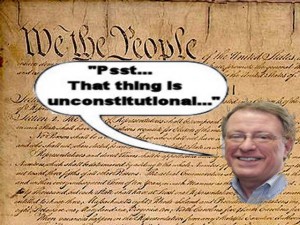 [Speaker Notes: Currently under review, so I am told
Incidentally, we have a case involving another portion of the exclusive remedy statute
Anyone know what a “prime contractor” is?]
A. FEDERAL AND STATE RULES/PROCEDURES UPDATE OKLAHOMA CHANGES EFFECT OF TORT REFORM
Most of bit 2009 bill struck down as “log-rolling” 
Reenacted piecemeal to overcome defect
[Speaker Notes: Most efforts from massive 2009 bill struck down as “log-rolling,” 
but then reenacted solo to overcome defect]
A. FEDERAL AND STATE RULES/PROCEDURES UPDATE OKLAHOMA CHANGES EFFECT OF TORT REFORM
Paid v. Incurred—currently in Supreme Court
[Speaker Notes: Oh wait! My bad]
A. FEDERAL AND STATE RULES/PROCEDURES UPDATE OKLAHOMA CHANGES EFFECT OF TORT REFORM
Paid v. Incurred—currently in Supreme Court
Paid v. Incurred—Upheld as Constitutional
[Speaker Notes: No mas. Lee v. Bueno, decided a couple months ago upholds paid v. incurred under a variety of const. challenges]
A. FEDERAL AND STATE RULES/PROCEDURES UPDATE OKLAHOMA CHANGES EFFECT OF TORT REFORM
No Pay, No Play—Struck down as Special Law
[Speaker Notes: No Pay, No Play—Struck down as Special Law
Apparently a well-guarded secret
Still get questions about this about once a month
Struck back in 2014 in Montgomery v. Potter thanks to Joe Norwood]
A. FEDERAL AND STATE RULES/PROCEDURES UPDATE OKLAHOMA CHANGES EFFECT OF TORT REFORM
Cap on Non-Economic Damages—Currently in Supreme Court
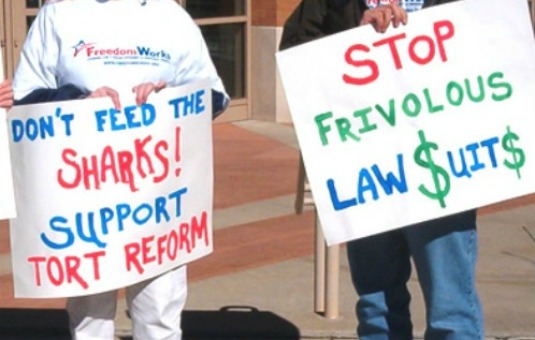 [Speaker Notes: $350,000 Cap on Non-Economic Damages—Currently in Supreme Court in a big verdict Luke Abel got. I can’t remember the case name, but email me if you want to keep an eye on it
Someone, maybe Arkansas just struck a similar cap law, as have others. Some have upheld the cap]
A. FEDERAL AND STATE RULES/PROCEDURES UPDATE OKLAHOMA CHANGES EFFECT OF TORT REFORM
Workers’ Compensation Reform—up for review
[Speaker Notes: Comprehensive workers compensation reform both before and then with the code that took effect February 1, 2014
The Court will be busy reviewing those statutes for some time]
A. FEDERAL AND STATE RULES/PROCEDURES UPDATE OKLAHOMA CHANGES EFFECT OF TORT REFORM
Workers’ Compensation Reform—up for review
Court just struck “Opt-Out” system
[Speaker Notes: Opt out struck]
A. FEDERAL AND STATE RULES/PROCEDURES UPDATE OKLAHOMA CHANGES EFFECT OF TORT REFORM
Workers’ Compensation Reform—up for review
Court just struck “Opt-Out” system
Statutory abrogation of Parret v. Unicco 
as is question of whether workers’ compensation system catches only “unforeseeable” injury
[Speaker Notes: Parret v. Unicco—defined “intentional act” for purposes of avoiding the workers compensation exclusive remedy to include acts done with the knowledge that injury or death was a substantial certainty
Legislative response was to overrule by amendment to the comp statutes
Almost impossible to meet the current burden. Must show subjective intent to injure
Case raised question whether that violates separation of powers
Also, an unintended result of the comp changes (makes me chuckle) only “unforeseeable injury” falls within comp system. Doesn’t that remove every personal injury claim from the purview of the comp system?]
A. FEDERAL AND STATE RULES/PROCEDURES UPDATE OKLAHOMA CHANGES CASES
Seeing trickle down effect of Twombly/Iqbal type motions filed in state court actions
[Speaker Notes: Seeing Twombly/Iqbal type motions filed in state court actions
Had one granted against us last year because we did not use word “negligence” in fact specific petition
Don’t fool around in responding to these silly things because there are some states that have adopted the burden
We briefed this recently so shoot me an email if you need a response]
A. FEDERAL AND STATE RULES/PROCEDURES UPDATE OKLAHOMA CHANGES CASES
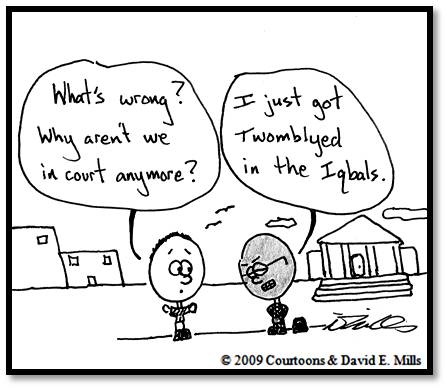 I. LEGISLATIVE AND CASE LAW UPDATE:B. INSURANCE LAW UPDATE
B. INSURANCE LAW UPDATE Broom v. Wilson Paving & Excavating, Inc.
Earth Movement Exclusion Applies Only to Natural Movement Such as Earthquake—
Broom v. Wilson Paving & Excavating, Inc., 2015 OK 19, 356 P.3d 617.
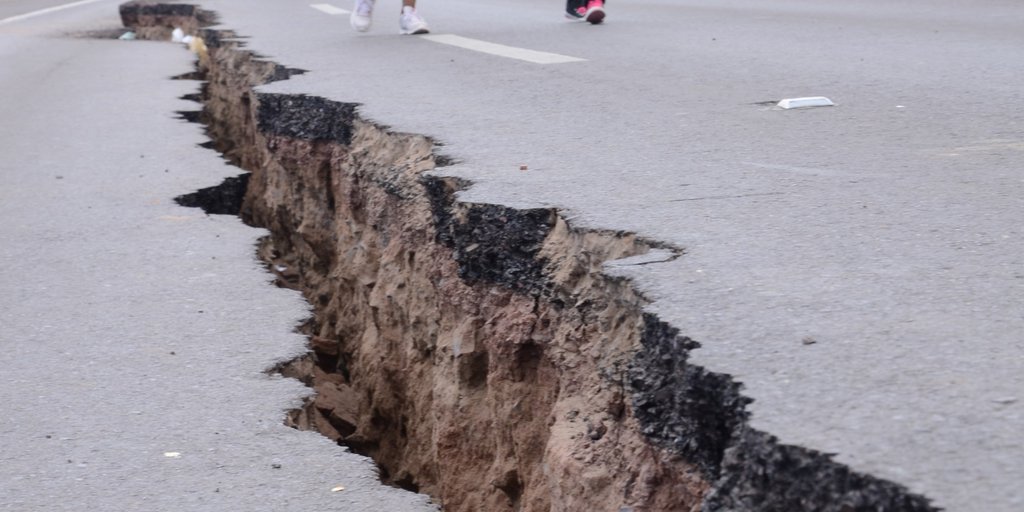 [Speaker Notes: Broom v. Wilson Paving & Excavation, Inc, holds unless clearly stated otherwise earth movement exclusion applies only to natural earth movement such as earthquake and not to earth movement due to action of insured]
B. INSURANCE LAW UPDATE Broom v. Wilson Paving & Excavating, Inc.
Earth Movement Exclusion Applies Only to Natural Movement Such as Earthquake—Broom v. Wilson Paving & Excavating, Inc., 2015 OK 19, 356 P.3d 617. 
Excluded coverage for losses:
. . .arising out of, caused by, resulting from, contributed to, aggravated by, or related to earthquake, mud slide flow, subsidence, settling, slipping, falling away, shrinking, expansion, caving in, shifting, eroding, rising, tilting or any other movement of land, earth or mud
[Speaker Notes: Broom worked for temp agency and sent to work for Wilson digging ditches; Ditch caved in
He sued Wilson for OSHA violations, got judgment against Wilson and garnished Mid-Continent Casualty Co. under CGL policy on Wilson
Mid-Cont claimed no coverage due to earth movement exclusion in policy
Supreme Court affirms trial court holding that earth movement exclusion did not apply
Cited cases from around country showing purpose of earth movement exclusion to protect insurance from massive losses from earthquakes and mud slides
Affect many insureds at same time
If exclusion applied to all earth movement, even that caused by insured, coverage issued here to excavating company would not cover much
We have issue before Supreme Court on cert. petition in Oklahoma Schools Risk Management Trust v. McAlester Public Schools, Case No. SD-114553]
B. INSURANCE LAW UPDATE Leritz v. Farmers Ins. Co.
Kansas UM policy becomes stackable by virtue of policy provision (in nearly every policy) that broadens coverage to comply with the law of any state in which a wreck occurs and policy provision that makes policy limits “subject to law of the state of occurrence”—
Leritz v. Farmers Ins. Co., 2016 OK 79, ---P.3d---
[Speaker Notes: Leritz v. Yates    Kansas resident injured in motorcycle accident in Oklahoma   Kansas policy insured motorcycle and two other vehicles, had $100,000 UM
Under Oklahoma law at the time, would stack, under Kansas law it would not
We filed suit, seeking to stack three UM limits and asked Supreme Court to overrule or clarify Bohannan v. Allstate.
Argued “extraterritoriality” provision (also in all policies), which says policy provides coverage in states and territories of US
Equates to “place of performance,” which pursuant to choice of law statute trumps “place where [the contract] was made” (the focus of Bohannan) 
So that court should apply Oklahoma law to an Oklahoma wreck]
B. INSURANCE LAW UPDATE Leritz v. Farmers Ins. Co.
Language in “limits of liability section,” that subjects limit to law of state of occurrence
And later clause that broadens coverage to comply with law of state of occurrence
Combine to make policy stackable
[Speaker Notes: Court held policy provision in limits of liability section, that makes provision subject to law of state of occurrence and provision that broadens coverage to comply with law of state of occurrence combine to make policy stackable
Supreme Court did hold policy stacks, but on basis of our backup argument]
B. INSURANCE LAW UPDATE Leritz v. Farmers Ins. Co.
Rule will only apply to cases predating 2014 change to UM statute precluding stacking unless expressly stated in policy
[Speaker Notes: May be blessing in disguise. If Bohannon overruled, likely prospective only. 
As it is the rule should operate on denials up to the recent (2014) change to prevent staking unless “expressly stated” in the policy
Decision currently back in Supreme Court on motion for rehearing]
B. INSURANCE LAW UPDATE Avens v. Cotton Electric Cooperative
Members of class not subject to prevailing party attorney fee by virtue of not opting out of class action suit
Avens v. Cotton Electric Cooperative, 2016 OK CIV APP 39, ---P.3d---
[Speaker Notes: Avens v. Cotton Electric Cooperative holds that members of a class who opt out of class action do not owe prevailing party attorney fee
Big wild fire in Stephens County results in class action suit against electric cooperative--Cooperative prevails and seeks 12 O.S. § 940 attorney fee award against insurers of class representatives who took no active part in a subrogation suit filed by other insurance companies
Trial court denied motion finding no legal support COCA affirms, borrowing from federal class action law
Does not allow attorney fee award against class members who do not actively participate]
B. INSURANCE LAW UPDATE Anderson v. Morgan
Physician employment by political subdivision is not limited by list stated in 51 O.S. § 152, so likely “employee” of subdivision, and shielded from liability by OGTCA—
Anderson v. Morgan, 2016 OK CIV APP 40, 376 P.3d 913
[Speaker Notes: Anderson v. Morgan Doctor worked at Comanche County Hospital was sued for medical MP, claimed immunity from suit under OGTCA (remedy suit against governmental entity rather than individual) COCA holds even though he didn’t fall within one of specified categories of physicians “employed by the state” (51 O.S. § 152) he was someone “authorized to act on behalf of a political subdivision” and so shielded from personal liability]
I. LEGISLATIVE AND CASE LAW UPDATE:C. CASE LAW UPDATE
C. CASE LAW UPDATETORT CASESAllen v. Harrison
Informed Consent doctrine requires physician disclose reasonable alternative not recommended by that physician—
Allen v. Harrison, 2016 OK 44, 374 P.3d 812
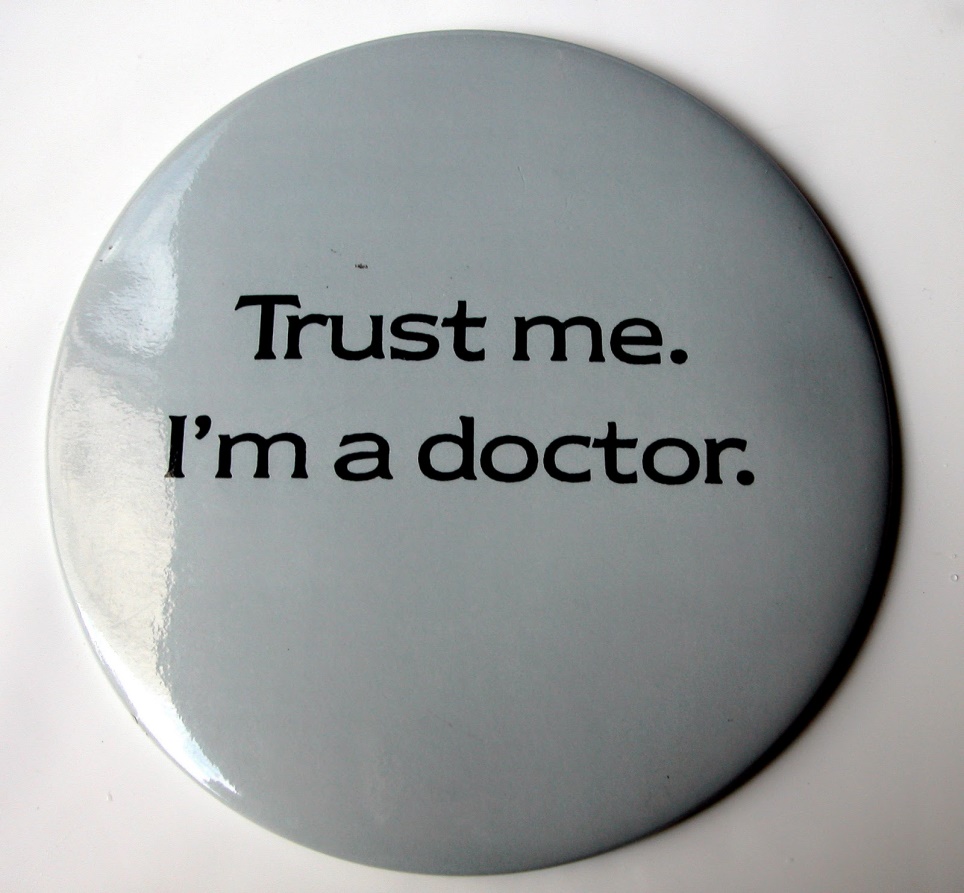 [Speaker Notes: Allen v. Harrison  Woman swallows nail, (??) goes to Duncan Regional and is prescribed high fiber diet “to let the nail pass”
Next day she goes to Southwestern Hospital in Lawton due to severe vomiting where they do emergency surgery to remove nail 
Left her with perforated and infected bowel
Doctor defended claim of failure to advise of surgical alternative by claiming that was never an option because he was not qualified to perform surgery
Supreme Court holds that “a patient’s right of self-decision is only exercised effectively if the patient possesses enough information to enable an informed choice” 
Duty to inform extends to invasive and non-invasive procedures Emergency room physician not shielded from duty
Also, physician “affirmatively treated” patient by prescribing high fiber diet]
C. CASE LAW UPDATETORT CASESNelson v. Enid Medical Associates, Inc.
Experts may testify in medical negligence claim, despite no differential analysis and —
Nelson v. Enid Medical Associates, Inc., 2016 OK 69, 367 P.3d 212
[Speaker Notes: Nelson v. Enid Medical Associates, Inc., medmal expert need not perform differential analysis nor prove causation absolutely
Doctors sued after complications of surgery for incarcerated hernia with bowel obstruction
Estate claims patent overdosed on Vasopressin
Defendants claimed expert should be excluded because they could not prove causation
Trial court rejected testimony as “legally insufficient ‘educated guess’” that failed to “rule out” alternative causes
Supreme Court goes to length to discuss kinds of information medical expert may rely upon
Supreme Court distinguishes “general causation” (this substance is capable of causing injury)
With specific causation (and it caused injury here)]
C. CASE LAW UPDATETORT CASESNelson v. Enid Medical Associates, Inc.
Experts may testify in medical negligence claim, despite no differential analysis and —
Ultimately holds science need not be universally accepted to be “generally accepted”
[Speaker Notes: Ultimately holds science need not be universally accepted to be “generally accepted”
Supreme Court reverses, holding “differential diagnosis” need not definitively rule out all other causes to survive Dauber challenge]
C. CASE LAW UPDATETORT CASESWatkins v. Central State Griffin Memorial Hospital
Limitations Periods of Governmental Tort Claims Act tolled by misleading acts of governmental employee—
Watkins v. Central State Griffin Memorial Hospital, 2016 OK 71, ---P.3d---
[Speaker Notes: Watkins v. Central State Griffin Memorial Hospital--Limitations Periods of OGTCA tolled by misleading acts of governmental employee
Male nurse accused of unauthorized pelvic exam at psychiatric hospital
Griffin employees provided false information to civil and criminal investigators and misled family of injured patient
Patient’s GAL aware of general allegations during one-year notice period, But not made aware until after it ran, that some of what she had been told was false
GAL submitted OGTCA notice, Rejected as untimely, so She filed suit—motion to dismiss for failure to give notice]
C. CASE LAW UPDATETORT CASESWatkins v. Central State Griffin Memorial Hospital
Government estopped to assert untimeliness due to misleading and false information provided which led GAL to believe no wrongdoing by nurse
[Speaker Notes: Supreme Court ultimately holds government estopped to assert untimeliness due to misleading and false information provided which led GAL to believe no wrongdoing by nurse
Court applies rule to “narrow set of facts”
Interesting for a couple reasons: one, prior cases have said the notice period is jurisdictional—more like a repose than an SOL—cannot be extended
two-, estoppel does not generally lie against a governmental entity]
C. CASE LAW UPDATETORT CASESAmerican Biomedical Group, Inc. v. Techtrol, Inc.
No Common Law claim for misappropriation of intangible property not arising to level of trade secret. Nor does Oklahoma Uniform Trade Secrets Act preempt all common-law remedy—
American Biomedical Group, Inc. v. Techtrol, Inc., 2016 OK 55, 374 P.3d 820
[Speaker Notes: American Biomedical Group, Inc. v. Techtrol, Inc--No Common Law claim for misappropriation of intangible property that is not a trade secret. Oklahoma Uniform Trade Secrets Act does not preempt all common-law remedy
American Biomedical Group developed method to track individual cattle with “bolus” of electrical transmitters Contracted with Techtrol to manufacture devices under non-disclosure agreement, Then transferred its technology to Techtrol Deal went south and relationship ended
Techtrol started manufacturing and selling boluses American sued for misappropriation of intangible, proprietary information]
C. CASE LAW UPDATETORT CASESAmerican Biomedical Group, Inc. v. Techtrol, Inc.
Oklahoma common-law does not recognize tort of misappropriation of intangible property
[Speaker Notes: Supreme Court holds Oklahoma common-law does not recognize tort of misappropriation of intangible property
But it does recognize cause of action for misappropriation of business information]
C. CASE LAW UPDATETORT CASESAmerican Biomedical Group, Inc. v. Techtrol, Inc.
But it does recognize cause of action for misappropriation of business information
[Speaker Notes: UTSA preempts tort of misappropriation of trade secret
Only as to information defined in Act as “trade secret”
Does not preempt common-law protection of other business information not trade secret
recognizes common law cause of action for misappropriation of business information
No unjust enrichment because information was voluntarily provided and adequate remedy at law]
C. CASE LAW UPDATETORT CASESMaree v. Neuwirth
Officers, Directors, Shareholders, Members, of Nursing Home not shielded from direct negligence claims by 12 O.S. § 682—
Maree v. Neuwirth, 2016 OK 62, 374 P.3d 750
[Speaker Notes: Maree v. Neuwirth--Officers, Directors, Shareholders, Members, of Nursing Home not shielded from direct negligence claims by 12 O.S. § 682—
Estate of deceased sued nursing home, Later amended to also name individuals and LLCs with ownership interest in nursing home
Trial court refused amendment citing 12 O.S. § 682 Says you cannot attempt to pierce corporate veil until after you get judgment against corporation
Supreme Court issued writ and ordered trial court to allow amendment because the claims against new entities not solely derivative claims
Based on claims of direct negligence by those entities]
C. CASE LAW UPDATETORT CASESMaree v. Neuwirth
§ 682 does not prohibit suit against officers and others “for their own conduct. . . .”
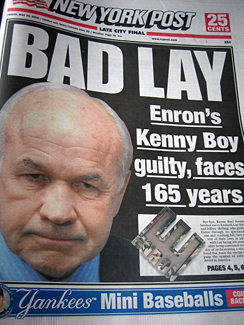 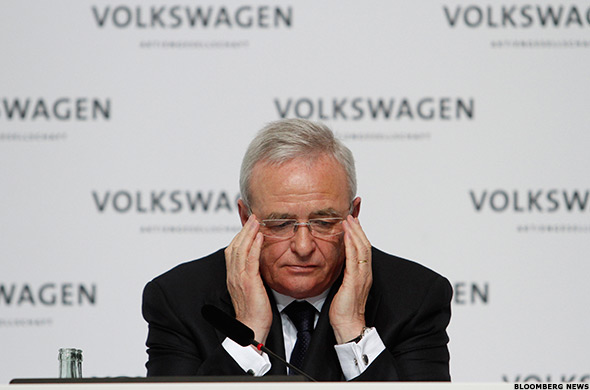 [Speaker Notes: And, § 682 does not prohibit suit against officers and others “for their own conduct. . . .”]
C. CASE LAW UPDATETORT CASESSauders v. Mangum Nursing Center, LLC
12 O.S. § 682 is Substantive Statute that Cannot be Retroactively Applied—
Sauders v. Mangum Nursing Center, LLC, 2016 OK CIV APP 53, ---P.3d---
[Speaker Notes: Sauders v. Mangum Nursing Center, LLC--12 O.S. § 682 is Substantive Statute that Cannot be Retroactively Applied
Woman dies at Nursing Center, before pertinent amendment to Section 682 took effect in November, 2013
COCA determined statute substantive since it limits which parties may be sued for nursing home negligence
It cannot apply to claim which arose before effective date of statute]
C. CASE LAW UPDATETORT CASESTiger v. Verdigris Valley Electric Cooperative
Company’s prior good safety record no shield to “Parret” liability—Tiger v. Verdigris Valley Electric Cooperative, 2016 OK 74, ---P.3d---
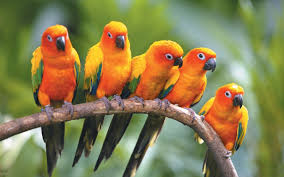 [Speaker Notes: liability—Tiger v. Verdigris Valley Electric Cooperative--good safety record will not shield company from “Parret” liability 
2008 injury, Before Parret abolished by legislature 
Electrician’s apprentice killed working on high voltage cable
Evidence was that the company guys let job go on despite no good access to the line
Compounded by allowing untrained apprentice to attempt to connect live high voltage cable he got hung up and killed
Supreme Court holds evidence sufficient for jury to find employer acted with knowledge injury was substantially certain to result despite no prior incidents and good safety record

Incidentally, the Statutory abrogation is before Supreme Court
After trial court held abrogation to violate Oklahoma Constitution]
C. CASE LAW UPDATETORT CASESTiger v. Verdigris Valley Electric Cooperative
New workers’ compensation code purports to apply only to “unforeseeable injury”
So is “foreseeable injury” injury not subject to exclusive remedy?
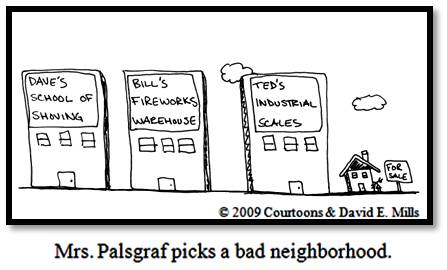 [Speaker Notes: Talk about law of unintended consequences: New workers’ compensation code purports to apply only to “unforeseeable injury”

At least one court held means any foreseeable injury not subject to exclusive remedy]
C. CASE LAW UPDATETORT CASEST.L.I. v. Board of County Commissioners
No expansion of “Constructive Notice” rule in OGTCA claim—
T.L.I. v. Board of County Commissioners, 2016 OK CIV APP 12, 376 P.3d 930
[Speaker Notes: T.L.I. v. Board of County Commissioners—COCA refuses to expand “Constructive Notice” rule in OGTCA claim
Kid hurt in crash into embankment at end of dead end road	Dead end road sign had apparently fallen over long before wreck
In OGTCA suit, trial court granted summary judgment to county because Plaintiff could not show actual or constructive notice that sign missing

Claimed county had constructive notice because it just had no procedures for finding or reporting downed signs
Plaintiff said the lack of procedure equaled willful ignorance to that constructive notice should be imputed
COCA explains constructive notice is legal inference from established facts, Since board had no policy to or procure in place to report downed signs
No established facts]
C. CASE LAW UPDATETORT CASEST.L.I. v. Board of County Commissioners
Moral: Hide your head in the sand, little county
C. CASE LAW UPDATETORT CASESHill v. State ex rel. Board of Regents
No Substantial Compliance with OGTCA notice requirement where notice of injury given to wrong entity and not treated as valid notice—
Hill v. State ex rel. Board of Regents, 2016 OK CIV APP 14, 367 P.3d 524
[Speaker Notes: Hill v. State ex rel. Board of Regents--No valid OGTCA notice where notice given to wrong entity that did not treat it as valid notice
woman hurt by campus police at OU Health Sciences Center
Instead of giving written notice to Office of Risk Management, she sent notice to the school and some other entities
Dismissed for failure to provide notice to entity as listed in statute (jurisdictional) 
COCA affirms, distinguishes a case where notice given to correct entity, but to president of entity instead of to clerk of entity
There, entity discussed claim at board meetings, hired an attorney, and entered general appearance, thus treating improper notice as proper notice
By contrast, no action taken with Hill’s notice
COCA also notes whole doctrine of substantial compliance called into question by 1985 change to OGTCA which requires written notice]
C. CASE LAW UPDATETORT CASESHill v. State ex rel. Board of Regents
Moral: Hide your head in the sand, little State
C. CASE LAW UPDATETORT CASESWeaver v. Doe
Arbitration agreement upheld in nursing home case—
Weaver v. Doe, 2016 OK CIV APP 30, 371 P.3d 1170
[Speaker Notes: Weaver v. Doe--Arbitration agreement upheld in nursing home case where agreement purports to apply FAA
Plaintiff filed suit alleging injury at nursing home, Nursing home moved to dismiss citing binding arbitration provision, voluntarily entered into, in contract]
C. CASE LAW UPDATETORT CASESWeaver v. Doe
Distinguishes Bruner v. Timberline Manor Limited Partnership, 2006 OK 90, 155 P.3d 16
[Speaker Notes: Plaintiff cited Oklahoma Case, Bruner v. Timberline Manor Limited Partnership that negates arbitration provision which applied Oklahoma law, because the Oklahoma Nursing Home Care Act controls over the Oklahoma Uniform Arbitration Act 
In Weaver, contract at issue did not apply Oklahoma law, Applies FAA]
C. CASE LAW UPDATETORT CASESWeaver v. Doe
United States Supreme Court says citation to FAA mandates application of federal arbitration law
Marmet Health Care Center v. Brown, ---U.S.---, 132 S. Ct. 1201, 182 L.Ed. 2d 42 (2012)
[Speaker Notes: United States Supreme Court, in similar case, says that citation of FAA requires application of federal arbitration law]
C. CASE LAW UPDATETORT CASESGuerra v. Starnes
Need Not File Claim in Probate of Deceased Defendant to Preserve Suit Pending Against Decedent—
Guerra v. Starnes, 2016 OK CIV APP 42, ---P.3d---
[Speaker Notes: Guerra v. Starnes--Plaintiff Need Not File Claim in Probate Case of Deceased Defendant in Order to Preserve Suit Pending Against Decedent at Time of Death
Plaintiff filed real estate disclosure case, then Defendant died, Plaintiff substituted PR of estate, but did not file claim in probate
Defendant moves to dismiss because Plaintiff did not file claim in Decedent’s probate action (58 O.S. § 331)
COCA holds this used to be required, but no more in light of changes to legislation, After 1984, no requirement plaintiff present such claim in probate
Only that PR be timely substituted in pending action (90 days after receipt of notice of suggestion of death)]
C. CASE LAW UPDATETORT CASESLewis v. Dust Bowl Tulsa
Injured Invitee Must Show Some Evidence of Notice of the Defective Condition—Lewis v. Dust Bowl Tulsa, LLC., 2016 OK CIV APP 43, ---P.3d---
[Speaker Notes: Condition—Lewis v. Dust Bowl Tulsa—not often you see summary judgment granted in a slip and fall
But, this case tells us an Invitee Must Show Some Evidence of Notice of a Defective Condition
Plaintiff injured by splinter in approach area of bowling lane
Evidentiary materials showed Plaintiff had noticed no problem and staff claimed to have mopped and cleaned without noticing splinter
Plaintiff argued “questions whether the [Dust Bowl[] sufficiently maintained, inspected, and removed hazards from the flooring . . . .”
COCA noted lack of evidence in that regard and claim that fact of “a three inch” splinter negates an inference of proper maintenance just conjecture]
C. CASE LAW UPDATETORT CASESLewis v. Dust Bowl Tulsa
New evidence must be new evidence
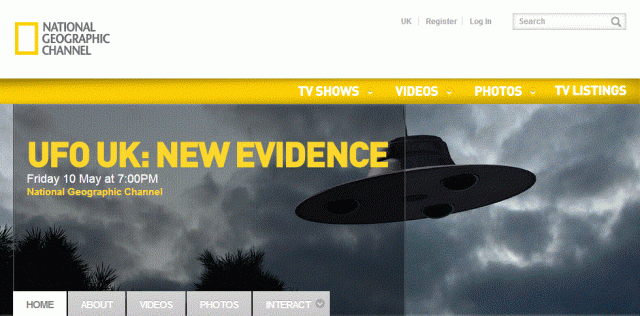 [Speaker Notes: On rehearing, COCA also rejected “new evidence” in form of affidavit by injured plaintiff’s son stating employee of bowling alley admitted they knew about “a defect”
Affidavit did not satisfy requirement of “new evidence” since information was available to plaintiff long before original motion heard]
C. CASE LAW UPDATETORT CASESWood v. Mercedes-Benz
Wood v. Mercedes-Benz, 2014 OK 68, 336 P.3d 457, Casts Doubt on Open and Obvious Defense
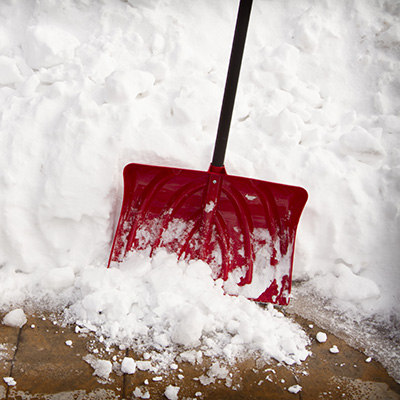 [Speaker Notes: I point this 2014 case out to you because it has implications for the continuing survival of the open and obvious defense
Wood v. Mercedes was the case where the car dealer let its sprinkler system run on a freezing morning knowing a catering service was going be working there that day, catering employee shows up, sees the ice and crosses over (a few times actually) and falls
Supreme Court applies new rule “Narrowly” to the specific facts and says where landowner creates hazard and knows of reasonable foreseeability of injury despite open and obviousness of condition, may be held liable]
C. CASE LAW UPDATETORT CASESWood v. Mercedes-Benz
Rule [open and obvious] now in doubt
Open and obvious danger doctrine “not absolute” 
From Martinez v. Angel Exploration, LLC., 798 F.3d 968 (10th Cir. 2015)
[Speaker Notes: 10th Circuit has cited Woods  for proposition that open and obvious may be dead in Oklahoma]
C. CASE LAW UPDATETORT CASESWood v. Mercedes-Benz
Wood—A shift in Oklahoma premises liability law?
Before Wood, Oklahoma Supreme Court always rejected attempts to apply ordinary negligence principles to premises liability
[Speaker Notes: Wood appears to represent significant shift in Oklahoma premises liability law

Before Wood, Oklahoma Supreme Court consistently rejected attempts to merge ordinary negligence principles with common law of premises liability]
C. CASE LAW UPDATETORT CASESBeason v. I.E. Miller Services, Inc.
$350,000 Cap On Non-Economic Damages is in the Supreme Court in Beason v. I.E. Miller Services, Inc., Supreme Court Case. No.114,301
[Speaker Notes: Watch for Beason v. I.E. Miller Services, Inc., from Oklahoma Supreme Court, deciding fate of $350,000 cap on non-econ damages
Claims raised: Violates Right to Jury, Equal Protection, and Separation of Powers; Requires Illegal Special Verdict; is a Special Law]
I. LEGISLATIVE AND CASE LAW UPDATE:D. TRENDS IN PERSONAL INJURY
D. TRENDS IN PERSONAL INJURYSOCIAL MEDIA DISCOVERY
Social Media is a big deal
[Speaker Notes: Social media has become real tool in discovery
If you don’t know what I’m talking about, Google it when you get out of here
Never mind, if you don’t know what I’m talking about, you won’t know how to Google either
Talking about Facebook primarily, but also Twitter, Instagram, Youtube, Pinterest, Google+, Tumbler (I have not idea)]
D. TRENDS IN PERSONAL INJURYSOCIAL MEDIA DISCOVERY
D. TRENDS IN PERSONAL INJURYSOCIAL MEDIA DISCOVERY
Great source of impeachment material
[Speaker Notes: Often, social media postings provide effective means of impeaching witness testimony 
or destroying merits of injured party’s case
Photos of injured person skydiving, mountain climbing, you name it
We had a young lady post to Facebook that she was supposed to always wear her brace, “but she never did . . .
Sheesh!]
D. TRENDS IN PERSONAL INJURYSOCIAL MEDIA DISCOVERY
Social media concerns
Hurts you case
Bad things can happen when you try to “make them stop”
[Speaker Notes: The use of social media in litigation has several areas of potential go get us in trouble
Obviously, we just touched on simply the negative information you client may be posting online—you want to stop that
So we need to talk to our clients about social media. Make them stop posting, anything until case is over
They don’t know what hurts case
(we had one . . .)

Attorneys should also be aware act of deleting previously posted information can result in bad things happening
Talk to them about how to handle the account moving forward—make settings private, but don’t delete posts]
D. TRENDS IN PERSONAL INJURYSOCIAL MEDIA DISCOVERY
Ethical implications of lawyer seeking social media information
Rule 8.4 of Oklahoma Rules of Professional Conduct
[Speaker Notes: Rule 8.4 of Oklahoma Rules of Professional Conduct prohibits attorneys from engaging in acts involving dishonesty, fraud, deceit, or misrepresentation

What about going online and requesting to be an opposing party’s “friend,” in order to gain access to private profile?]
D. TRENDS IN PERSONAL INJURYSOCIAL MEDIA DISCOVERY
Alison A. Cave and Renée DeMoss, The Impact of Social Media on the Practice of Law. Oklahoma Bar Journal
Evan E. North, Note, Facebook Isn’t Your Space Anymore: Discovery of Social Networking Websites, 58 U. KAN. L. REV. 1279, 1279 (2010)
Steven S. Gensler, Special Rules for Social Media Discovery? 65 U. Ark. L. R. 7, 8-9 (2012)
[Speaker Notes: These are in the written materials, but I encourage you to find and read these sources, for much more thorough discussion]
D. TRENDS IN PERSONAL INJURYLOW IMPACT WRECKS
What is a Low Impact Wreck?
[Speaker Notes: What is a low impact wreck

All of you defense attorneys know the answer:]
D. TRENDS IN PERSONAL INJURYLOW IMPACT WRECKS
Any wreck survived by the Plaintiff
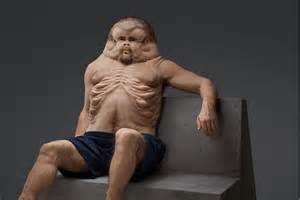 [Speaker Notes: Any wreck survived by the Plaintiff

I’m going to cop out here and refer you to the written materials and some other, good, sources:]
D. TRENDS IN PERSONAL INJURYLOW IMPACT WRECKS
Link to short ABA article setting out M.I.S.T. arguments and response available in written materials and on my website:
http://www.americanbar.org/content/newsletter/publications/law_trends_news_practice_area_e_newsletter_home/litigation_stein.html
D. TRENDS IN PERSONAL INJURYLOW IMPACT WRECKS
In appropriate cases (high value), I recommend you talk to Dr. Michael Freeman, Ph.D. in Oregon:
http://www.ohsu.edu/xd/education/schools/school-of-medicine/departments/clinical-departments/public-health/people/michael-d-freeman-phd-mph-d.cfm
[Speaker Notes: Side note: I recently saw discussion about Dr. Freeman on the AAJ listserve about an ugly cross examination in a case tried in the Bronx
Be sure you review that transcript before deciding whether to use Freeman]
D. TRENDS IN PERSONAL INJURYANTI-REPTILE MOTION IN LIMINE
The Reptile in limine
[Speaker Notes: Reptile theory teaches Jurors at heart do not give a damn about your lawsuit
They care only about protecting themselves and their loved ones
Show how particular verdict does that and you have vote
Have had great success with the program
The other side has spent a lot of time and money trying to negate the Reptile]
D. TRENDS IN PERSONAL INJURYANTI-REPTILE MOTION IN LIMINE
Email me (paulkouri@travislawoffice.com) for copies of motions, or responses on this topic
[Speaker Notes: Seeing motions (and CLE courses) attempting to limit these arguments (“Golden Rule,” “Safety Rules,” etc.) as improper

Email me (paulkouri@travislawoffice.com) if you want to see one of these motions, or response]
D. TRENDS IN PERSONAL INJURYSELF-DRIVING CARS
D. TRENDS IN PERSONAL INJURYSELF-DRIVING CARS
(not of this program—just of your law practice)
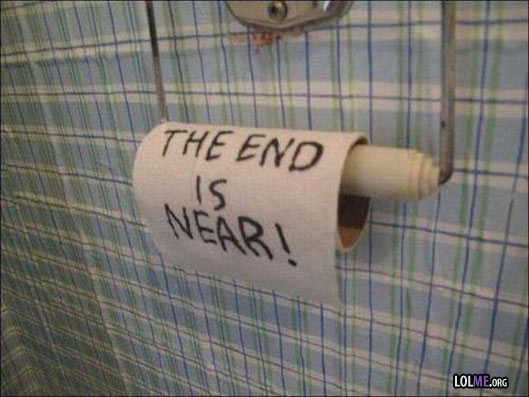 [Speaker Notes: Google is working on replacing all of us drivers with self-driving cars
Is this the end of the personal injury practice
I doubt it
I think we will always find plenty of ways to maim and kill each other
Even if somehow these smart cars really work as touted
If they can eliminate us as drivers in our cars, I wonder if they can invent something that does our work for us at our jobs
I’d vote for that one]
D. TRENDS IN PERSONAL INJURYMSA DISCUSSION HAS SETTLED DOWN
Medicare Set-Aside in third-party litigation
[Speaker Notes: Is a Medicare Set-Aside needed in third-party litigation?
Two or three years ago this was all I heard about
MSA Discussion Has Settled Down
While some still say it is needed, that seems to be coming from the folks who create the things
Insurance companies seem finally to have been calmed down and don’t require them as part of the settlement process
We do still “have the talk” with our clients, so they can make an informed decision]
D. TRENDS IN PERSONAL INJURYBOSCH CLAIMS ABOLISHED?
OK Const. Art. 2, § 30 provides private cause of action for excessive force used against prisoner
Bosh v. Cherokee County Building Authority, 2013 OK 9, 305 P.3d 994 
Contrary to 51 O.S. § 155(25) providing exception from liability for operation of prison
[Speaker Notes: Has the legislature abolished by amendment the Constitution?
I have never, and probably never will handle a Bosch case, but Oklahoma Supreme Court held there that Art. 2, OK Const. provides private cause of action for excessive force against a prisoner
This is so despite 51 O.S. 155 exception for state liability for “operation of a prison”
And that is because a constitution trumps a statute, right?]
D. TRENDS IN PERSONAL INJURYBOSCH CLAIMS ABOLISHED?
2014, Legislature amended 152(14) by Laws 2014, HB 2405, c. 77, § 1 to include violation of Oklahoma Constitution in definition of “tort” under tort claim act
[Speaker Notes: Not according to our legislature, 2014, Legislature amended 152(14) by Laws 2014, HB 2405, c. 77, § 1 to include violation of Oklahoma Constitution in definition of “tort” under tort claim act
Now, clever government lawyers say amendment does away with Bosh and Constitutional violations altogether by reason of another of exclusions from tort claim act, Sec. 155(6), method of providing police protection
Arguably had effect of reversing Bosh (and Constitution), to extent tort claim act limits damages]
D. TRENDS IN PERSONAL INJURYBOSCH CLAIMS ABOLISHED?
Art. 24, Sec. 1 of Constitution says: 
“Any amendment or amendments to this Constitution may be proposed in either branch of the Legislature, and if the same shall be agreed to by a majority of all the members elected to each of the two (2) houses, such proposed amendment or amendments shall, with the yeas and nays thereon, be entered in their journals and referred by the Secretary of State to the people for their approval or rejection, at the next regular general election, except when the Legislature, by a two-thirds (2/3) vote of each house, shall order a special election for that purpose. If a majority of all the electors voting on any proposed amendment at such election shall vote in favor thereof, it shall thereby become a part of this Constitution.”
[Speaker Notes: Any constitutional scholars out there see a problem with that? Pretty good argument constitution cannot be amended by act of the legislature
As backup argument, interpretation government is putting on act makes nullity of provision bringing constitutional violations with tort claim act and renders provision nullity
Should trigger rule (fiction?) legislature will not be presumed to have done vain and useless act]
D. TRENDS IN PERSONAL INJURYELECTRONIC UM REJECTIONS
Electronic signatures for UM selection/rejection?																																																			
Don’t see why not, in light of UCC provisions affirming electronic signatures generally
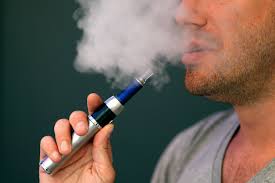 [Speaker Notes: We from time to time get question whether electronic signature is valid for a UM selection/rejection form
Don’t see why not, in light of UCC provisions affirming electronic signatures generally
Not aware of case yet, but would expect carrier would have to satisfy court electronic signature was genuine]
D. TRENDS IN PERSONAL INJURYIncorrect Answer on Jury Questionnaire May Negate Verdict
Muller v. Southcrest, LLC, Case No. 113,907 (Unpublished) holds even inadvertent omission by jury may be ground for new trial
[Speaker Notes: Muller v. Southcrest, LLC, Case No. 113,907 (Unpublished) holds even inadvertent omission by jury may be ground for new trial
I know of one firm trying to keep from losing multimillion dollar verdict where juror failed to list DUI, bankruptcy, and foreclosure in response to questions about prior “lawsuits”
Moral—think hard before requesting jury questionnaires]
D. TRENDS IN PERSONAL INJURYBeware the Rules Governing Workers’ Compensation Right of Subrogation Against Third-Party Recovery has Changed with 85A O.S. § 43
85A O.S. section 43
Prettyman is abrogated, and rule District court had jurisdiction to determine subrogation in “compromise case” abolished
[Speaker Notes: Prettyman is abrogated, and rule District court had jurisdiction to determine subrogation in “compromise case” abolished
New rule allocates, if carrier joins suit with injured worker, 2/3 of third-party recovery, after “reasonable costs of collection”
Not clear whether “reasonable costs of collection” include worker’s attorney fee for collecting the carrier’s subrogation
Alternatively, employer can file suit, giving notice to injured worker, and then gets to keep 100% of proceeds up to amount or compensation paid
Likely “substantive” statute that will apply only to injury arising after enactment]
I. LEGISLATIVE AND CASE LAW UPDATE:E. ADVANCED CASE ASSESSMENT: VALUE OF CASE?
E. ADVANCED CASE ASSESSMENT: VALUE OF CASE?
How much is my case worth?
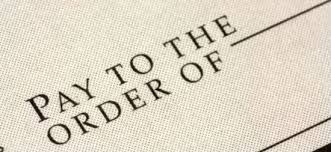 [Speaker Notes: I’m sorry, but I do not have anything particularly useful on this topic
Hope it was not the reason you paid to play today
Paul’s words of wisdom:]
E. ADVANCED CASE ASSESSMENT: VALUE OF CASE?
A Case that is not Tried is Worth Whatever you can Get the Defendant to Pay
[Speaker Notes: A Case that is not Tried is Worth Whatever you can Get the Defendant to Pay]
E. ADVANCED CASE ASSESSMENT: VALUE OF CASE?
A Case that is not Tried is Worth Whatever you can Get the Defendant to Pay
A Case that is Tried is Worth Whatever You Can Get a Jury to Award
[Speaker Notes: A Case that is Tried is Worth Whatever You Can Get a Jury to Award]
E. ADVANCED CASE ASSESSMENT: VALUE OF CASE?
Getting Tough to Resolve Anything Short of Extended Litigation
What is Driving Down Settlement Offers?:
[Speaker Notes: Why are my cases worth less today than they were ten years ago?
What is driving down offers?
It’s the economy stupid
Downturn in economy equals tight purse strings on the part of insurance companies
OK, but anything we can really put our fingers on?]
E. ADVANCED CASE ASSESSMENT: VALUE OF CASE?Paid vs Incurred (lien analysis and resolution)
12 O.SO. 3009.1 makes it difficult for Plaintiffs and Defendants to come to agreement on case value
[Speaker Notes: How about this one—12 O.S. 3009.1 so-called “paid versus incurred” statute
Allows injured party to put into evidence only evidence of medical bills “paid” (or outstanding) rather than the larger, billed amount
Requires the other party to come up with an affidavit by the provider, or in the current version, sworn testimony, that the provider will accept the paid amount as payment in full.
This was causing settlement problems because of the vast difference in case value depending on whether the paid or billed amount was submitted to jury
Will still cause problems because of the requirement of affidavits or sworn testimony. It will be very difficult to get that evidence pre-suit, so this statute will likely result in more claims going to suit
This statute was recently upheld by the Oklahoma Supreme Court so this problem is here to stay]
E. ADVANCED CASE ASSESSMENT: VALUE OF CASE?More and More “Fight” on “Reasonableness” of Medical Bills
Insurance carriers may be engaging in concerted effort to attack “reasonableness” of medical billing (even liened amount)
[Speaker Notes: Even where the statue is not implicated—”reasonableness” of medical bills is becoming more and more of a fight
Someone reported on Plaintiffs’ listserv recently at least one major carrier engaging in concerted effort to attack reasonableness
Problem of reasonableness exacerbated by fact most providers refuse to treat “accident” injuries
Stated reason is health insurance will not pay these medicals
I’ve never seen that in health insurance policy
Results in providers sending injury patients to “accident centers” who work on lien basis
Of course, since they work “on the come” they get premium for services]
E. ADVANCED CASE ASSESSMENT: VALUE OF CASE?More and More “Fight” on “Reasonableness” of Medical Bills
Injured party need only exercise good faith judgment in selecting medical providers to make treatment “reasonable”
[Speaker Notes: Case law supports argument injured party need only exercise good faith judgment in selecting medical providers to make treatment “reasonable”
 But we have not had great luck getting courts to apply rule to exclude argument doctors did unnecessary treatment or charged too much
In recent case, Defendant was going to offer testimony of witness who was going to tell jury how much workers’ compensation or Medicare or Medicaid would pay on bills
Argument goes no one really pays “retail” on medical bills, anyway, so “billed amounts” (or lien amounts) do not reflect the “reasonable medical expense” (per our jury instruction on damages)]
E. ADVANCED CASE ASSESSMENT: VALUE OF CASE?More and More “Fight” on “Reasonableness” of Medical Bills
Work-around 1—make them get the statements
Work-around 2 (if 1 fails)—don’t put in no stinking medical bills
[Speaker Notes: Do remember the paid versus incurred argument is not mooted by the Supreme Court opinion upholding—the Defendant still has to produce the affidavit or sworn testimony
We have yet to have to go this route, but have heard a lot of discussion of simply not putting on evidence of the medical bills
Has a tendency to be an “anchor” for damages since juries on their own often assume the bills are more than they are]
II. ADVANCED COVERAGE ANALYSIS:A. COLLATERAL SOURCE RULE
[Speaker Notes: I deleted this section which talked more about paid versus incurred
Not relevant in light of Supreme Court opinion on constitutionality of 3009.1]
B. ADVANCED POLICY/COVERAGE ANALYSIS (UM/UIM, PREMISES LIABILITY, ETC.) Dog bite coverage
City dog don’t get no “free bite”
Oklahoma has strict liability in dog bite cases, as long as not in “rural area” 4 O.S. 42.1-42.3
Rural Area defined:
Provided that this act shall not apply to rural areas of this State or to any cities or towns that do not have city or village United States mail delivery service. Provided, nothing herein shall be construed as diminishing any right or liability for injury by dog bites now existing under the laws of this state.
[Speaker Notes: Common law required a showing of dangerous propensity to make liability for dog bite
City dogs don’t get no free bite--4 O.S. 41.1-41.3 Owner is strictly liable for dog bite as long as victim legally allowed in place where bite occurs
Does not apply in rural area 
What is a rural area? One that does not have city or village US mail delivery service? What does that mean?
I think it requires delivery to the home, but I have not seen a clear definition of this definition]
B. ADVANCED POLICY/COVERAGE ANALYSIS (UM/UIM, PREMISES LIABILITY, ETC.) Dog bite coverage
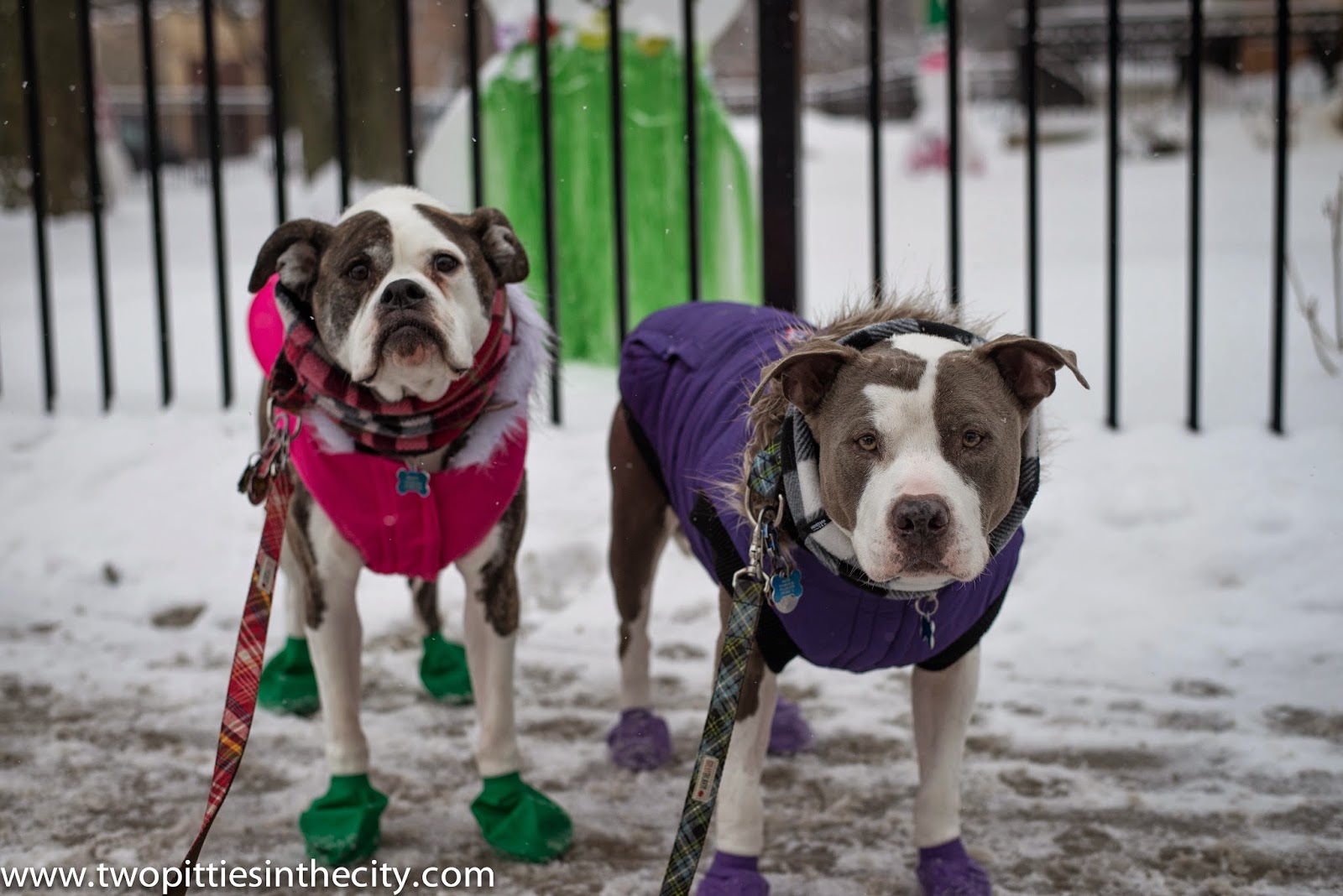 [Speaker Notes: Sometimes its easy to tell country dog from city dog
Anyone want to take a guess?]
B. ADVANCED POLICY/COVERAGE ANALYSIS (UM/UIM, PREMISES LIABILITY, ETC.) Dog bite coverage
[Speaker Notes: Sometimes not so easy]
B. ADVANCED POLICY/COVERAGE ANALYSIS (UM/UIM, PREMISES LIABILITY, ETC.) Dog bite coverage
Many homeowner’s policies now have exclusions for dog bite in general
Or for bites by particular breeds of dogs
Or by dogs with prior bite history
[Speaker Notes: Beware, you may have a great dog bite case, but no source of recovery
Many insurance policies have added dog bite exclusions
Or now exclude coverage of certain breeds or by dogs with a “record”
But also keep in mind, if you do have coverage, Dog bite coverage on HO policy not limited to residence premises
Includes coverage for off-residence bites]
C. UM—PLAYING THE STACKING AND OFFSETS GAME Anti-Stacking Contract ClausesOklahoma UM no Longer Stacks
UM statute 36 O.S. 3636 amended in 2014: 
(subparagraph B) Policies issued, renewed or reinstated after November 1, 2014, shall not be subject to stacking or aggregation of limits unless expressly provided for by an insurance carrier.
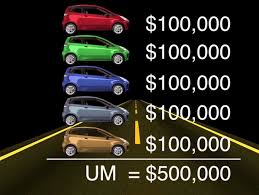 [Speaker Notes: By 2014 amendment, UM statute no longer permits “stacking” of UM unless the policy expressly provides for stacking (as does USAA and one or two others)
Simple enough
But:]
C. UM—PLAYING THE STACKING AND OFFSETS GAME Anti-Stacking Contract ClausesOklahoma UM no Longer Stacks
Does this mean policy must say “this policy stacks?”
Or is it enough if policy contains language interpreted to allow stacking?
Does this prevent “stacking” of liability and UM for passenger? 
Does this prevent stacking of UM policies under different policies?
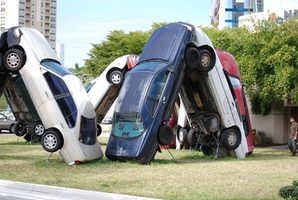 [Speaker Notes: Does this mean policy must say “this policy stacks?” Or is it enough if policy contains language interpreted to allow stacking?
Does this prevent “stacking” of liability and UM for passenger?  Does this prevent stacking of UM policies under different policies?]
C. UM—PLAYING THE STACKING AND OFFSETS GAME Anti-Stacking Contract ClausesOklahoma UM no Longer Stacks
UM on:
(1) insured person’s coverage
(2) occupied car policy
(3) “Resident Relative”
(4) employer’s policy
(5) on passenger’s uninvolved car (see discussion below, of Russell v. Am. States Ins. Co.)
[Speaker Notes: For instance, we sometimes look to UM on policy on: (1) insured person
(2) occupied car
(3) “Resident Relative”
(4) employer
(5) on passenger’s uninvolved car (see discussion below, or Russell v. Am. States Ins. Co.)
I have asked this question of some esteemed members of bar and they think I’m crazy to suggest this
But I’m not so sure]
C. UM—PLAYING THE STACKING AND OFFSETS GAME Anti-Stacking Contract ClausesIs Imputed UM Stackable UM?
Is UM “imputed” by reason of insurance company failure to produce rejection stackable UM?
[Speaker Notes: What about stacking imputed UM on policy predating the amendment
Though becoming rarer, it still sometimes happens insurance company unable to produce valid, signed, UM rejection
What happens when this is so with respect to policy insuring multiple cars?]
C. UM—PLAYING THE STACKING AND OFFSETS GAME Anti-Stacking Contract ClausesIs Imputed UM Stackable UM?
Question answered in Mid-Continent Group v. Henry, 2003 OK CIV APP 46, 69 P.3d 1216—imputed UM does stack
Henry then overruled by Spears v. Glens Falls Ins. Co., 2005 OK 35, 114 P.3d 448, but using this language
[U]nder facts presented, where UM/UIM coverage form provided to insured conforms with requirements of 36 O.S. Supp.2004 § 3636, policy is renewed annually over ten-year period with insured being provided coverage summaries at each renewal, a single premium is charged for multiple vehicles having UM/UIM coverage, and policy language provides that liability for UM/UIM coverage is limited to maximum amount payable for all damages regardless of number of vehicles insured, an insurance company need not provide insureds with pre-policy notice that stacking of UM/UIM coverage is prohibited. (emphasis added)
[Speaker Notes: Question answered in Mid-Continent Group v. Henry—imputed UM does stack Henry then overruled by Spears v. Glens Falls Ins. Co.,
We argued last year Henry overruled on other grounds and Spears actually affirms holding regarding imputed stacking—at least where underlying policy has “Stacking” language
Taken together, Henry and Spears seem to say imputed coverage stacks if policy language supports stacking, but will not stack if policy otherwise not stackable policy
In our case, some good arguments were presented for both sides of this coin
Case settled before we got an answer]
C. UM—PLAYING THE STACKING AND OFFSETS GAME Sources of CoveragePassenger Insured Under Driver’s Policy on Uninvolved Car
Russell v. American States Ins. Co, 813 F.2d 306 (10th Cir. 1987) 
An unusual source for passenger UM coverage
[Speaker Notes: Look to the 10th Circuit case of Russell v. American States Ins, for a nice source for UM for a passenger
Driver, unrelated to deceased, using someone else’s car at time of wreck
Deceased collected liability money from car policy and from driver’s policy, and collected UM as Class I insured (named insured or resident relative) from his dad’s policy (on different car) Owner of car had UM, on policy on car, and driver had UM on his own, separate policy, both with American States
Declaratory action to decide whether deceased entitled to UM under these two policies
Would normally expect policy on car to provide UM for passenger as Class II insured (insured by virtue of “occupying” insured car)
District Court held (erroneously) policy did not cover passenger because policy definition of “uninsured vehicle” did not include “insured highway vehicle”
Would seem to negate requirement of UM statute coverage extend to “underinsured” cars
Indeed, that is what Court of Appeals decided]
C. UM—PLAYING THE STACKING AND OFFSETS GAME Sources of CoveragePassenger Insured Under Driver’s Policy on Uninvolved Car
Since driver did not own car, his policy was on noninvolved auto, such that passenger would not be typical Class II “occupant” insured
[Speaker Notes: More interesting though, is UM on driver’s policy
Remember, driver did not own car so his policy was on noninvolved auto, such that passenger would not be typical Class II “occupant” insured
Policy had provision that defined “insured highway Vehicle” to include car “being operated by named insured . . . or resident [relative]”
Since car “operated by” named insured was thus insured vehicle, deceased passenger became Class II insured by virtue of occupancy of an “insured vehicle”
From review of our office “specimen policy” bank, somewhere around half of policies out there likely have this language]
C. UM—PLAYING THE STACKING AND OFFSETS GAME Sources of CoverageOklahoma Governmental Tort Claims Act and UM Coverage
OGTCA exempts governmental entities from “any loss to any person covered by any workers’ compensation act . . . .” 51 O.S. § 155(14)
Exemption applies to both workers’ compensation claims by governmental employees as well as those by non-governmental employees (Smith v. State ex rel. DOT, 1994 OK 61, 875 P.2d 1147)
[Speaker Notes: What is interaction between UM and Governmental Tort Claims Act, 51 O.S. § 151, et seq?
First, OGTCA exempts governmental entities from “any loss to any person covered by any workers’ compensation act . . . .” 51 O.S. § 155(14)
Exemption applies to both workers’ compensation claims by governmental employees as well as those by non-governmental employees (Smith v. State ex rel. DOT, 1994 OK 61, 875 P.2d 1147)]
C. UM—PLAYING THE STACKING AND OFFSETS GAME Sources of CoverageOklahoma Governmental Tort Claims Act and UM Coverage
OGTCA exemption makes governmental entity “uninsured” for purposes of UM (Karlson v. City of OKC, 1985 OK 45, 711 P.2d 72)
[Speaker Notes: Silver lining in auto case
OGTCA exemption makes governmental entity “uninsured” for purposes of UM (Karlson v. City of OKC, 1985 OK 45, 711 P.2d 72)]
C. UM—PLAYING THE STACKING AND OFFSETS GAME Sources of CoverageOklahoma Governmental Tort Claims Act and UM Coverage
A lot of OGTCA entities cite exemption for “any claim based on the theory of indemnification or subrogation” (51 O.S. § 155(28) for the proposition it is entitled to set-off for UM payments when it does pay a tort claim in which the injured party also received UM
[Speaker Notes: But, is OGTCA entity entitled to set-off for UM payments made?
A lot of OGTCA entities cite exemption for “any claim based on the theory of indemnification or subrogation” (51 O.S. § 155(28) for this proposition]
C. UM—PLAYING THE STACKING AND OFFSETS GAME Sources of CoverageOklahoma Governmental Tort Claims Act and UM Coverage
Provision seems clearly only to preclude subrogated entity from subrogating against GTCA entity
Apparently bluff is working:
See, e.g., Moore v. Park View Hospital Trist Authority, et al., S. Ct. Case No. 112,134 (Okla. Ct. App. 2014 (not for publication)
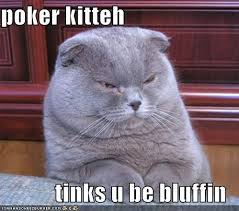 [Speaker Notes: Provision seems clearly only to preclude subrogated entity from subrogating against GTCA entity
Apparently bluff is working
I don’t know how they are still doing this in face of Salazar Roofing & Const. Co. v. City of OKC, 2010 OK 34, 249 P.3d 950]
C. UM—PLAYING THE STACKING AND OFFSETS GAME Sources of CoverageOklahoma Governmental Tort Claims Act and UM Coverage
Related argument based on stilted reading of 51 O.S. § 158
Gives governmental entity setoff when its own coverage pays claim
OGTCA entity claims Subparagraph E creates setoff:
The state or a political subdivision shall not be liable for any costs, judgments or settlements paid through an applicable contract or policy of insurance but shall be entitled to set off those payments against liability arising from the same occurrence
[Speaker Notes: Related argument based on stilted reading of 51 O.S. § 158 Gives governmental entity setoff when its own coverage pays claim
OGTCA entity claims Subparagraph E creates setoff:The state or a political subdivision shall not be liable for any costs, judgments or settlements paid through an applicable contract or policy of insurance but shall be entitled to set off those payments against liability arising from the same occurrence
Setoff provision should be read in context with rest of statute Tells how OGTCA settlements and verdicts may be negotiated and paid
Subparagraph E merely gives OGTCA entity credit for payments made under any insurance policy covering that entity
Nothing about statute suggests governmental entity allowed to reach out and take credit for injured party’s insurance]
C. UM—PLAYING THE STACKING AND OFFSETS GAME Sources of CoverageOklahoma Governmental Tort Claims Act and UM Coverage
Waiver of immunity from purchase of liability insurance in excess of OGTCA limits?
[Speaker Notes: Final OGTCA topic worth mentioning concerns “waiver” of immunity created by purchase of liability insurance
we had car wreck case against a county, with bad injuries
County had liability policy with limits equal to $125,000 OGTCA limits applicable to county
Driver of car (personal car used on OGTCA entity business) also had her own liability policy with $50,000 limits
Driver immune from suit under OGTCA
Her policy had provision required by OGTCA entity that made county additional insured (a definition of “insured” included any organization for acts or omissions of insured)]
C. UM—PLAYING THE STACKING AND OFFSETS GAME Sources of CoverageOklahoma Governmental Tort Claims Act and UM Coverage
OGTCA entity claimed offset for $50,000, citing provision in its liability policy that said liability coverage “does not waive” the OGTCA limits
[Speaker Notes: We argued OGTCA entity waived immunity to full extent of available liability coverage, citing Lamont Independent School Dist. v. Swanson
OGTCA entity (well, NAICO, its insurance, really) claimed offset for $50,000, citing provision in its liability policy that said liability coverage “does not waive” the OGTCA limits We argued insurance company cannot, by such provision, negate Oklahoma law with respect to such waivers of immunity]
C. UM—PLAYING THE STACKING AND OFFSETS GAME Sources of CoverageOklahoma Governmental Tort Claims Act and UM Coverage
NAICO claimed it did not seek “offset” 
But that its policy only paid amounts entity was “legally obligated to pay”
[Speaker Notes: NAICO claimed it did not seek “offset” 
But that its policy only paid amounts entity was “legally obligated to pay”
Once $50,000 tendered, that reduced “obligation” to $75,000
Case settled before we could get it up on appeal, so we do not have answer]
C. UM—PLAYING THE STACKING AND OFFSETS GAME Sources of CoverageUM and the Oklahoma Guarantee Fund
When does Oklahoma Property and Casualty Insurance Guarantee fund (26 O.S. 2001 et seq.) provide UM coverage?
[Speaker Notes: When does Oklahoma Property and Casualty Insurance Guarantee fund (26 O.S. 2001 et seq.) provide UM coverage?
We have run across this with both Pride Insurance and now Santa Fe in receivership
Who pays in this situation? Injured party has recourse to state Guarantee fund, which pays claims for insolvent insurance companies
But what about UM? UM statute (subparagraphs D and E) defines car with insolvent liability coverage as “uninsured” car
So UM steps in for insolvent coverage]
C. UM—PLAYING THE STACKING AND OFFSETS GAME Sources of CoverageUM and the Oklahoma Guarantee Fund
Guarantee fund requires exhaustion of all other available coverage before fund kicks in
[Speaker Notes: Guarantee fund requires exhaustion of all other available coverage before fund kicks in
UM at one time excluded from exhaustion requirement (and before that included)
UM currently not excluded by 36 O.S. § 2012
Also, Welch v. Armer, 1989 OK 117, 776 P.2d 847
Tortfeasor protected by payment under Fund, but only up to limits of insolvent policy]
C. UM—PLAYING THE STACKING AND OFFSETS GAME Sources of CoverageUM and the Oklahoma Guarantee Fund
Unresolved issue whether UM statute’s definition of insolvency as creating “uninsured” car limited to those becoming insolvent within one-year of wreck
36 O.S. § 3636(C) defines insolvency to create uninsured status, subsection D purports to limit “[a]n insurer’s insolvency protection” to insolvency occurring within one year of accident
[Speaker Notes: Unresolved issue whether UM statute’s definition of insolvency as creating “uninsured” car limited to those becoming insolvent within one-year of wreck
36 O.S. § 3636(C) defines insolvency to create uninsured status, subsection D purports to limit “[a]n insurer’s insolvency protection” to insolvency occurring within one year of accident]
C. UM—PLAYING THE STACKING AND OFFSETS GAME Sources of CoverageUM and the Oklahoma Guarantee Fund
Dicta from Burch v. Allstate Ins. Co., 1998 OK 129, 977 P.2d 1057: 
The dissent argues that in enacting § 3636 (D), the Legislature explicitly limited the use of UM coverage as a substitute for liability coverage to the situation in which the liability carrier becomes insolvent within one year after the date of the accident. The dissent is mistaken. Subsection (D) merely deals with an insolvent insurer as a special subclass of available UM insurance from indemnitors who become insolvent.
[Speaker Notes: Although I’m told I am crazy, I do not think this means UM does not apply to insolvency occurring more than one year after wreck
I take comfort that majority of Supreme Court, in dicta at least, seems to agree (from Burch v. Allstate Ins. Co., 1998 OK 129, 977 P.2d 1057): 
The dissent argues that in enacting § 3636 (D), the Legislature explicitly limited the use of UM coverage as a substitute for liability coverage to the situation in which the liability carrier becomes insolvent within one year after the date of the accident. The dissent is mistaken. Subsection (D) merely deals with an insolvent insurer as a special subclass of available UM insurance from indemnitors who become insolvent.]
C. UM—PLAYING THE STACKING AND OFFSETS GAME Sources of CoverageUM and the Oklahoma Guarantee Fund
I think Subsection (D) speaks to right of UM carrier to look to Guarantee Fund for repayment after UM pays claim based on liability carrier’s insolvency
That’s my story--until Supreme Court confirms I really am crazy
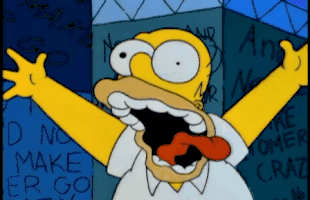 [Speaker Notes: I think Subsection (D) speaks to right of UM carrier to look to Guarantee Fund for repayment after UM pays claim based on liability carrier’s insolvency
That’s my story--until Supreme Court confirms I really am crazy]
C. UM—PLAYING THE STACKING AND OFFSETS GAME Sources of CoverageUM and the Oklahoma Guarantee Fund
Any amount payable on covered claim under Oklahoma Property and Casualty Insurance Guaranty Association Act shall be reduced by full applicable limits stated in insurance policy or by amount of recovery under insurance policy as provided herein. The Association shall receive a full credit for stated limits, unless claimant demonstrates that claimant used reasonable efforts to exhaust all coverage and limits applicable under other insurance policy. If claimant demonstrates that claimant used reasonable efforts to exhaust all coverage and limits applicable under insurance policy, or if there are no applicable stated limits under policy, Association shall receive a full credit for total recovery.
[Speaker Notes: Another unresolved issue is whether Fund gets pass once UM pays, though injuries exceed UM
Fund takes position insolvent insurance company’s limits “fully reduced” by UM payment, apparently regardless of extent of damages
Seems to be misreading of exhaustion statute, which says in Subparagraph (A)(2):
“Any amount payable on covered claim under Oklahoma Property and Casualty Insurance Guaranty Association Act shall be reduced by full applicable limits stated in insurance policy or by amount of recovery under insurance policy as provided herein. The Association shall receive a full credit for stated limits, unless claimant demonstrates that claimant used reasonable efforts to exhaust all coverage and limits applicable under other insurance policy. If claimant demonstrates that claimant used reasonable efforts to exhaust all coverage and limits applicable under insurance policy, or if there are no applicable stated limits under policy, Association shall receive a full credit for total recovery.”]
C. UM—PLAYING THE STACKING AND OFFSETS GAME Sources of CoverageUM and the Oklahoma Guarantee Fund
If Fund right, badly injured UM claimant loses any real benefit from UM since that prevents payment by Fund
If I were on other side, I would argue, where injuries warrant, exhaustion statute just reverses priority of payment, making UM pay first, with Fund then kicking in after UM
[Speaker Notes: If Fund right, badly injured UM claimant loses any real benefit from UM since that prevents payment by Fund
If I were on other side, I would argue, where injuries warrant, exhaustion statute just reverses priority of payment, making UM pay first, with Fund then kicking in after UM
Seems that if legislature intended by Subparagraph 2 to give Fund pass once another policy pays, it would have been much easier to say that than to create “credit” that really negates any potential for coverage
I hear case poised to address this question]
C. UM—PLAYING THE STACKING AND OFFSETS GAME Multiple PolicyholdersMorris and Connor and UM Coverage Under Resident Relative Coverage
Oklahoma axiom: “While an insurance company is free to decide at the outset who is and is not a UM insured, once it defines someone as a UM insured, it is not free to limit coverage based upon the particular vehicle occupied at the time of injury”
And, “it is up to the legislature to carve out any exceptions to this rule”
[Speaker Notes: For 40 years, we have relied upon mantra in Oklahoma: “While an insurance company is free to decide at the outset who is and is not a UM insured, once it defines someone as a UM insured, it is not free to limit coverage based upon the particular vehicle occupied at the time of injury”
And, “it is up to the legislature to carve out any exceptions to this rule”]
C. UM—PLAYING THE STACKING AND OFFSETS GAME Multiple PolicyholdersMorris and Connor and UM Coverage Under Resident Relative Coverage
Mantra comes from a trilogy of cases: 
Cothren v. Emcasco, 1976 OK 137, 555 P.2d 1037 invalidated “owned but uninsured vehicle” exclusion in UM policy (that policy excluded coverage to insured while occupying vehicle owned by insured, but not insured under policy)
[Speaker Notes: Mantra comes from a trilogy of cases: 
First, Cothren v. Emcasco, 1976 OK 137, 555 P.2d 1037 invalidated “owned but uninsured vehicle” exclusion in UM policy (that policy excluded coverage to insured while occupying vehicle owned by insured, but not insured under policy)
Not okay since it took UM coverage away from someone already defined as UM insured]
C. UM—PLAYING THE STACKING AND OFFSETS GAME Multiple PolicyholdersMorris and Connor and UM Coverage Under Resident Relative Coverage
Shepard v. Farmers Ins. Co., 1976 OK 137, 555 P.2d 1037 by contrast Court upholds policy definition of insured which said resident relative who owned her own car was not UM insured under the policy
Okay since it did not take coverage away from defined insured
[Speaker Notes: Shepard v. Farmers Ins. Co., 1976 OK 137, 555 P.2d 1037 by contrast Court upholds policy definition of insured which said resident relative who owned her own car was not UM insured under the policy
Okay since it did not take coverage away from defined insured]
C. UM—PLAYING THE STACKING AND OFFSETS GAME Multiple PolicyholdersMorris and Connor and UM Coverage Under Resident Relative Coverage
State Farm Mut. Auto. Ins. Co. v. Wendt, 1985 OK 75, 708 P.2d 581: 
Once one defined as UM insured (Class I, only—since Class II UM does not follow the person) “subsequent exclusions inserted by the insurer in the policy which dilute and impermissibly limit uninsured motorists coverage are void as violative of the public policy expressed by [the UM statute]”
[Speaker Notes: State Farm Mut. Auto. Ins. Co. v. Wendt, then synthesizes above two cases: 
Once one defined as UM insured (Class I, only—since Class II UM does not follow the person) “subsequent exclusions inserted by the insurer in the policy which dilute and impermissibly limit uninsured motorists coverage are void as violative of the public policy expressed by [the UM statute]”]
C. UM—PLAYING THE STACKING AND OFFSETS GAME Multiple PolicyholdersMorris and Connor and UM Coverage Under Resident Relative Coverage
For purposes of this section, there is no coverage for any insured while occupying a motor vehicle owned by, or furnished or available for the regular use of the named insured, a resident spouse of the named insured, or a resident relative of the named insured, if such motor vehicle is not insured by a motor vehicle insurance policy (emphasis added)
[Speaker Notes: In 2004 legislature accepted Court’s “challenge” and carved out exception:
For purposes of this section, there is no coverage for any insured while occupying a motor vehicle owned by, or furnished or available for the regular use of the named insured, a resident spouse of the named insured, or a resident relative of the named insured, if such motor vehicle is not insured by a motor vehicle insurance policy 
Exception seems by its terms to apply only where UM insured occupies car not covered for liability Apparently looks are deceiving]
C. UM—PLAYING THE STACKING AND OFFSETS GAME Multiple PolicyholdersMorris and Connor and UM Coverage Under Resident Relative Coverage
In Connor v. American Commerce Ins. Co., 2009 OK CIV APP 61, 216 P.3d 850, son who lived with parents owned own motorcycle, which he insured for liability only with AIG
Parents had policy with American Commerce
Had UM that included resident relative in definition of UM insured
Policy then had an exclusion to UM coverage when resident relative occupied car that was not insured for UM
[Speaker Notes: In Connor v. American Commerce Ins. Co., son who lived with parents owned own motorcycle, which he insured for liability only with AIG
Parents had policy with American Commerce Had UM that included resident relative in definition of UM insured Policy then had an exclusion to UM coverage when resident relative occupied car that was not insured for UM
This seems inconsistent with Cothren/Shepard/Wendt, so what about only exception “carved out by the legislature?” 
Doesn’t exception apply only when occupied car without liability coverage?
COCA recites amendment, and even notes it applies only where occupied car devoid of coverage
Then simply holds policy exclusion that does not allow UM to extend to vehicle Defendant insurance company does not insure and which is not otherwise covered for UM is “not inconsistent with” UM statute]
C. UM—PLAYING THE STACKING AND OFFSETS GAME Multiple PolicyholdersMorris and Connor and UM Coverage Under Resident Relative Coverage
We tried to get Supreme Court to overrule Connor in Morris v. America First Ins. Co., 2010 OK 35, 240 P.3d 661
Instead, Court limited Connor to where resident relative has no other UM
[Speaker Notes: We tried to get Supreme Court to overrule Connor in Morris v. America First Ins. Co.,
Instead, Court limited Connor to where resident relative has no other UM
That resident relative insured had liability but not UM on occupied car, as in Connor
Also happened to have another policy on semi, which did have UM]
C. UM—PLAYING THE STACKING AND OFFSETS GAME Multiple PolicyholdersMorris and Connor and UM Coverage Under Resident Relative Coverage
Under these cases, if resident relative has separate policy that has UM, resident relative also entitled to UM on relative’s policy
But if resident relative’s separate policies have no UM, then there is no UM under relative’s policy either
[Speaker Notes: So, under these two cases, if resident relative has separate policy that has UM, resident relative also entitled to UM on relative’s policy
But if resident relative’s separate policies have no UM, then there is no UM under relative’s policy either
Doh--I no understand that logic]
C. UM—PLAYING THE STACKING AND OFFSETS GAME Multiple PolicyholdersStacking of Commercial and Personal Policies
Employee who causes injury while on clock insured under his own auto policy, as well as under the employer’s commercial auto policy, as “additional insured” under omnibus coverage provision
Coverage on auto will usually be primary, with coverage on “non-owned” policy being excess
[Speaker Notes: Employee who causes injury while on clock insured under his own auto policy, as well as under the employer’s commercial auto policy, may also be an “additional insured” under omnibus coverage provision which makes the employee’s car an insured car when driven on company business
Coverage on auto will usually be primary, with coverage on “non-owned” policy being excess]
C. UM—PLAYING THE STACKING AND OFFSETS GAME Multiple PolicyholdersStacking of Commercial and Personal Policies
Beware: if policy has “Limits of Liability Clause” restricting total coverage to “limits provided by the policy with the highest limits” 
That will be enforced (Gordon v. Gordon, 2005 OK 5, 41 P.3d 391)
Compulsory insurance laws mandate only one legal limit of coverage
[Speaker Notes: Beware: if policy has (and likely will) “Limits of Liability Clause” restricting total coverage to “limits provided by the policy with the highest limits” 
That will be enforced
Compulsory insurance laws mandate only one legal limit of coverage]
C. UM—PLAYING THE STACKING AND OFFSETS GAME Multiple PolicyholdersStacking of Commercial and Personal Policies
If policies have no “Limits of Liability Clause” but both have “other insurance clauses” making each “excess,” provisions cancel each other out and both have pro rata primary coverage up to cumulative limit (Equity Mut. Ins. Co. v. Spring Valley Wholesale Nursery, Inc., 1987 OK 121, 747 P.2d 947—involves commercial coverage on tractor trailer and personal coverage on the trailer)
[Speaker Notes: If policies have no “Limits of Liability Clause” but both have “other insurance clauses” making each “excess,” provisions cancel each other out and both have pro rata primary coverage up to cumulative limit (Equity Mut. Ins. Co. v. Spring Valley Wholesale Nursery, Inc., 1987 OK 121, 747 P.2d 947—involves commercial coverage on tractor trailer and personal coverage on the trailer)]
C. UM—PLAYING THE STACKING AND OFFSETS GAME Multiple PolicyholdersStacking of Commercial and Personal Policies
Shelter General Ins. Co. v. Earthsmart Const., Inc.,2015 WL 6672216 holds you cannot stack coverage on semi-tractor with separate coverage on semi-trailer, when written by same company
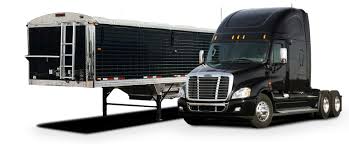 [Speaker Notes: Don’t expect to see this very often
Shelter General Ins. Co. v. Earthsmart Const., Inc.,2015 WL 6672216 holds you cannot stack coverage on semi-tractor with separate coverage on semi-trailer, when written by same company]
C. UM—PLAYING THE STACKING AND OFFSETS GAME Multiple PolicyholdersExcess Coverage
Liability coverage may condition coverage on exhaustion of all other available coverage
Smith v. Geico,1976 OK 190, 558 P.2d 1160
Upholds clause making coverage on driver of non-owned auto excess to coverage on auto
[Speaker Notes: Smith v. Geico,1976 OK 190, 558 P.2d 1160 holds liability coverage may condition coverage on exhaustion of all other available coverage
Upholds clause making coverage on driver of non-owned auto excess to coverage on auto]
C. UM—PLAYING THE STACKING AND OFFSETS GAME Multiple PolicyholdersUM Priority and is Umbrella Counted in Determining Liability Limits?
Is there priority among UM and is Excess/Umbrella policy considered in determining tortfeasor coverage limits?
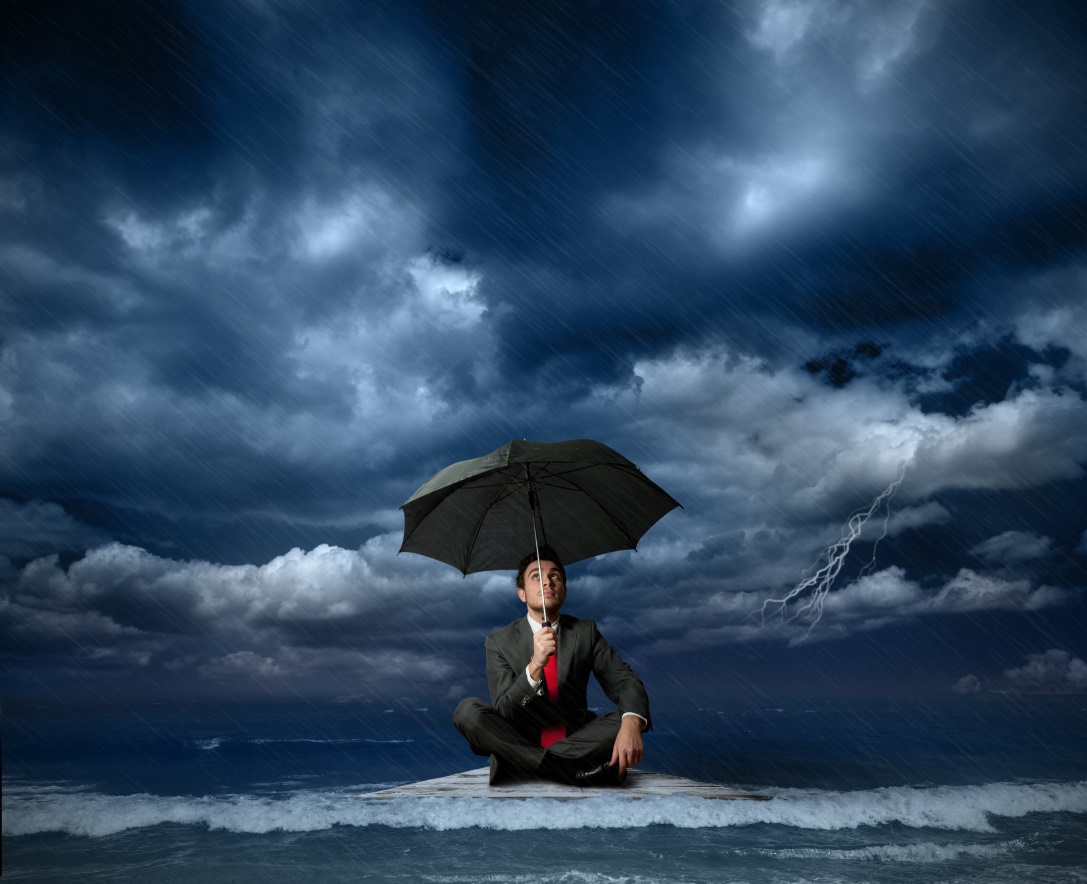 [Speaker Notes: Is there priority among UM and is Excess/Umbrella policy considered in determining tortfeasor coverage limits?
We still hear from adjusters that some other UM policy should pay before theirs
Some still say UM on car pays before UM on person These adjusters may be remembering dicta in Keel v. MFA Ins. Co., 1976 OK 86, 553 P.2d 153 to that effect
There is such priority with respect to liability coverage]
C. UM—PLAYING THE STACKING AND OFFSETS GAME Multiple PolicyholdersUM Priority and is Umbrella Counted in Determining Liability Limits?
NOT with respect to UM
UM first party coverage for which insured (or someone on their behalf) has paid premium
Made clear in Mustain v. United States Fid. & Guar. Co., 1996 OK 98, 925 P.2d 533
[Speaker Notes: NOT with respect to UM
UM first party coverage for which insured (or someone on their behalf) has paid premium
Made clear in Mustain v. United States Fid. & Guar. Co.,
In Mustain injured party defined as UM insured under employer’s policy and under own policy
When he settled claim against employer’s UM for less than limits, personal policy refused to pay, claiming had to exhaust employer’s policy on truck he was in at time of injury]
C. UM—PLAYING THE STACKING AND OFFSETS GAME Multiple PolicyholdersUM Priority and is Umbrella Counted in Determining Liability Limits?
Mustain makes clear once UM paid, insurance companies may still have right to apportionment amongst themselves as to which ultimately bears burden of UM paid
[Speaker Notes: On certified question for Western District of Oklahoma, Supreme Court determined all UM, with respect to UM insured, “primary”
Thus no UM “priority”
Mustain makes clear once UM paid, insurance companies may still have right to apportionment amongst themselves as to which ultimately bears burden of UM paid]
C. UM—PLAYING THE STACKING AND OFFSETS GAME Multiple PolicyholdersUM Priority and is Umbrella Counted in Determining Liability Limits?
Also, since UM primary, once insured shows damages in excess of liability limits, UM must pay amount in excess of liability, up to limit, from “dollar one” without waiting for insured to “exhaust” liability coverage
Burch v. Allstate Ins. Co., 1998 OK 129, 977 P.2d 1057
[Speaker Notes: Burch v. Allstate Ins. Co., teaches since UM primary, once insured shows damages in excess of liability limits, UM must pay amount in excess of liability, up to limit, from “dollar one” without waiting for insured to “exhaust” liability coverage]
C. UM—PLAYING THE STACKING AND OFFSETS GAME Multiple PolicyholdersUM Priority and is Umbrella Counted in Determining Liability Limits?
If multiple UM carriers, all have duty to pay first, then resolve priority amongst themselves (Pentz v. Davis, 1996 OK 89, 927 P.2d 538)
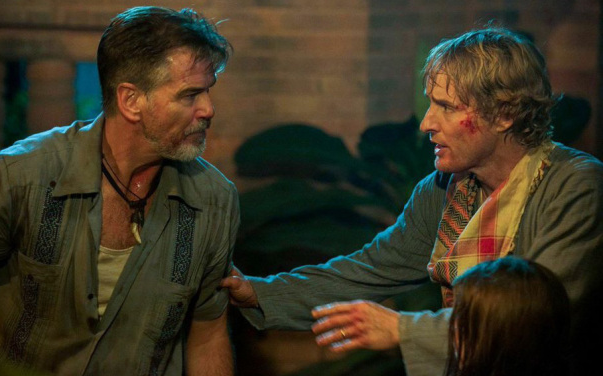 [Speaker Notes: If multiple UM carriers, all have duty to pay first, then resolve priority amongst themselves (Pentz v. Davis, 1996 OK 89, 927 P.2d 538)]
C. UM—PLAYING THE STACKING AND OFFSETS GAME Multiple PolicyholdersUM Priority and is Umbrella Counted in Determining Liability Limits?
UM insured need not count excess or umbrella liability coverage in determining whether injuries exceed liability limits
Geico v. Northwestern Pacific Ind. Co., 2005 OK 40, 115 P.3d 856,
[Speaker Notes: On different, but sort of related matter, Geico v. Northwestern Pacific Ind. Co., 2005 OK 40, 115 P.3d 856, holds UM insured need not count excess or umbrella liability coverage in determining whether injuries exceed liability limits
UM statute intended to provide “minimum” protection when primary automobile liability policy does not
UM statute just does not “contemplate” excess coverage found in “comprehensive public liability policy” (Moser v. Liberty Mut. Ins. Co., 1986 OK 78, 731 P.2d 406)]